Building and Evaluating Theories in Software Engineering
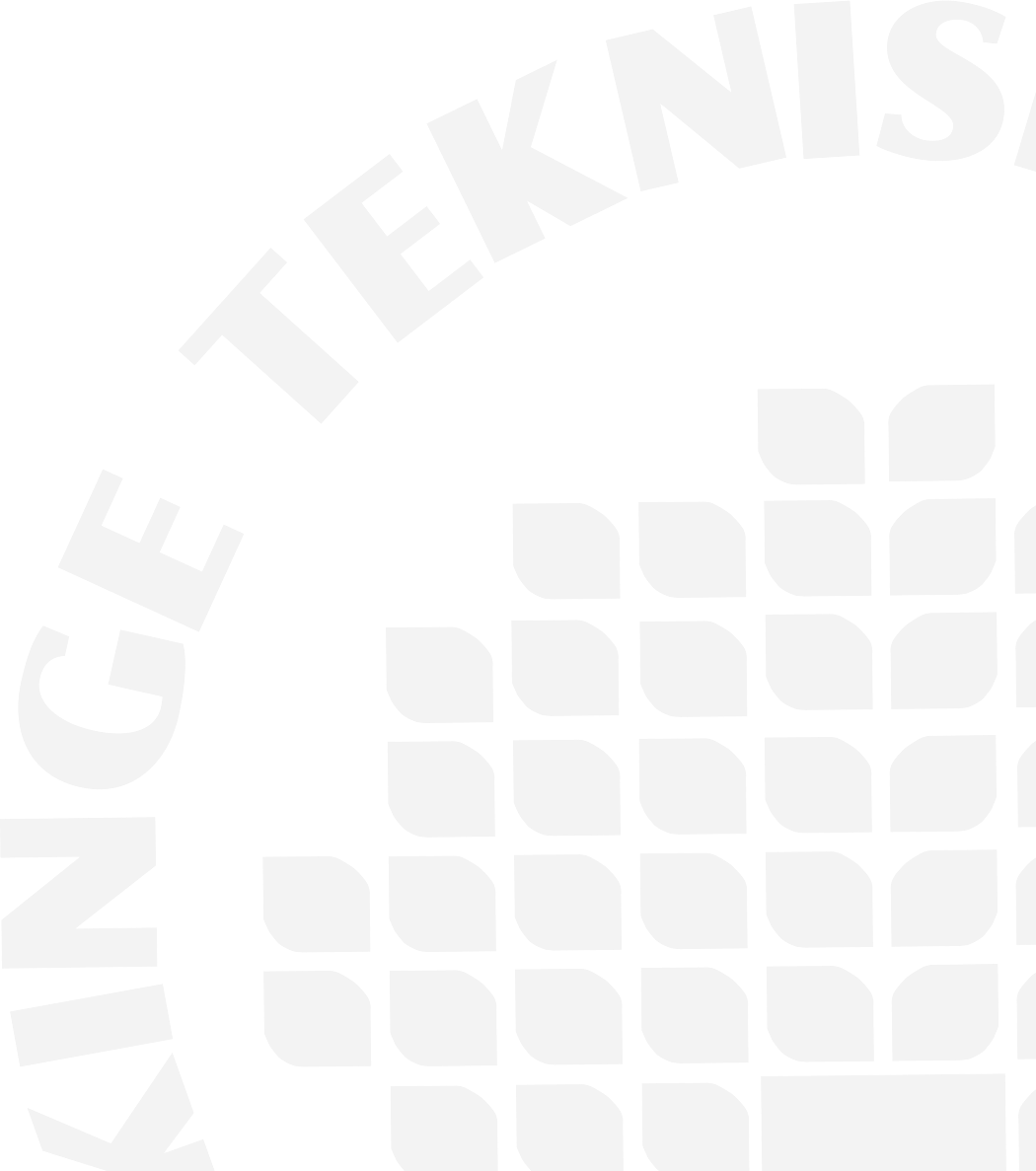 Daniel Méndez
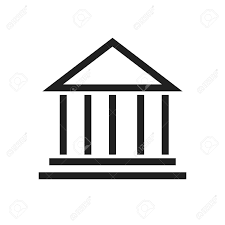 Blekinge Institute of Technology, Sweden
fortiss GmbH, Germany
www.mendezfe.org
mendezfe
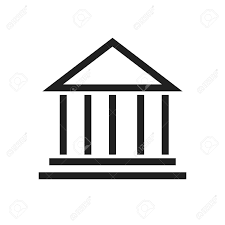 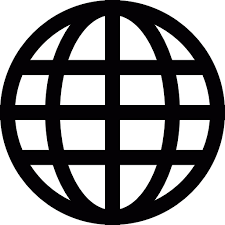 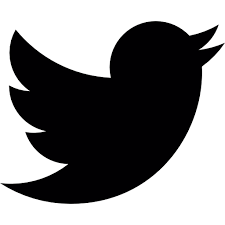 Ground rule
Whenever you have questions / remarks, please don’t ask             , but
share them with the whole group.
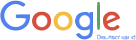 Frequently encountered prejudice
“Our inability to carry out truly scientific experiments and surveys [...] will yield anecdotes of limited value. Empirical studies should only be used to confirm what works in theory […]”
“Only quantitative data is real data.”
At the same time, we often see studies like this
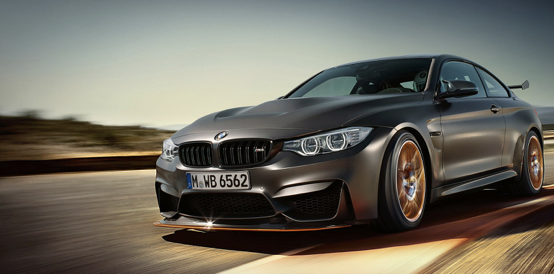 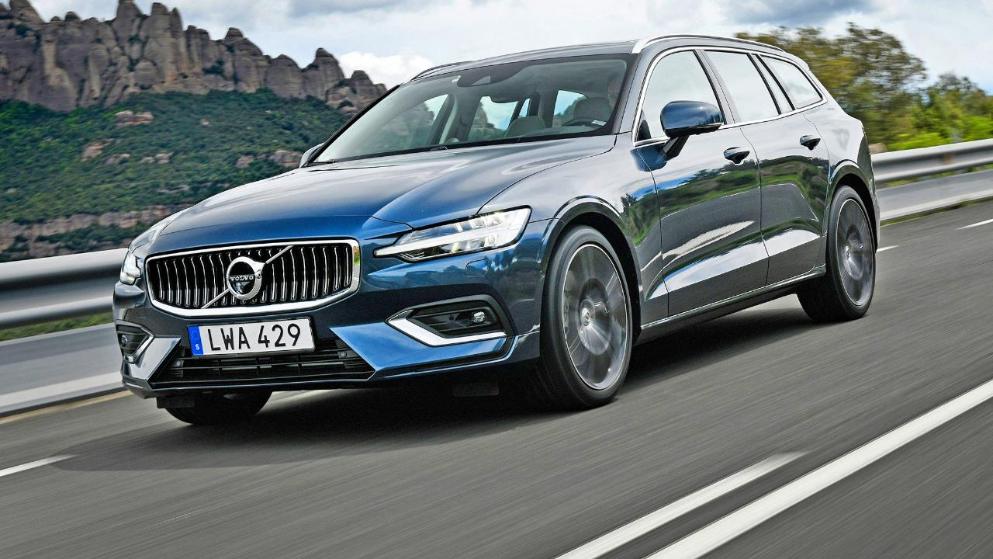 Research Question: Which car has the best driving performance?
H_0: There is no difference.
20 people without a driving licence participate. They are taught to drive in a lecture of 2 hours.
Results: The BMW is significantly better than the Volvo (p<0.01)
Empirical research is more than simply applying statistical equations in search for universal “truth”
Adopted from: Dag I.K. Sjøberg, Keynote at the International Conference on Product-Focused SW Process Improvement 2016, Trondheim, Norway.
Image sources: Company websites
Key Takeaways
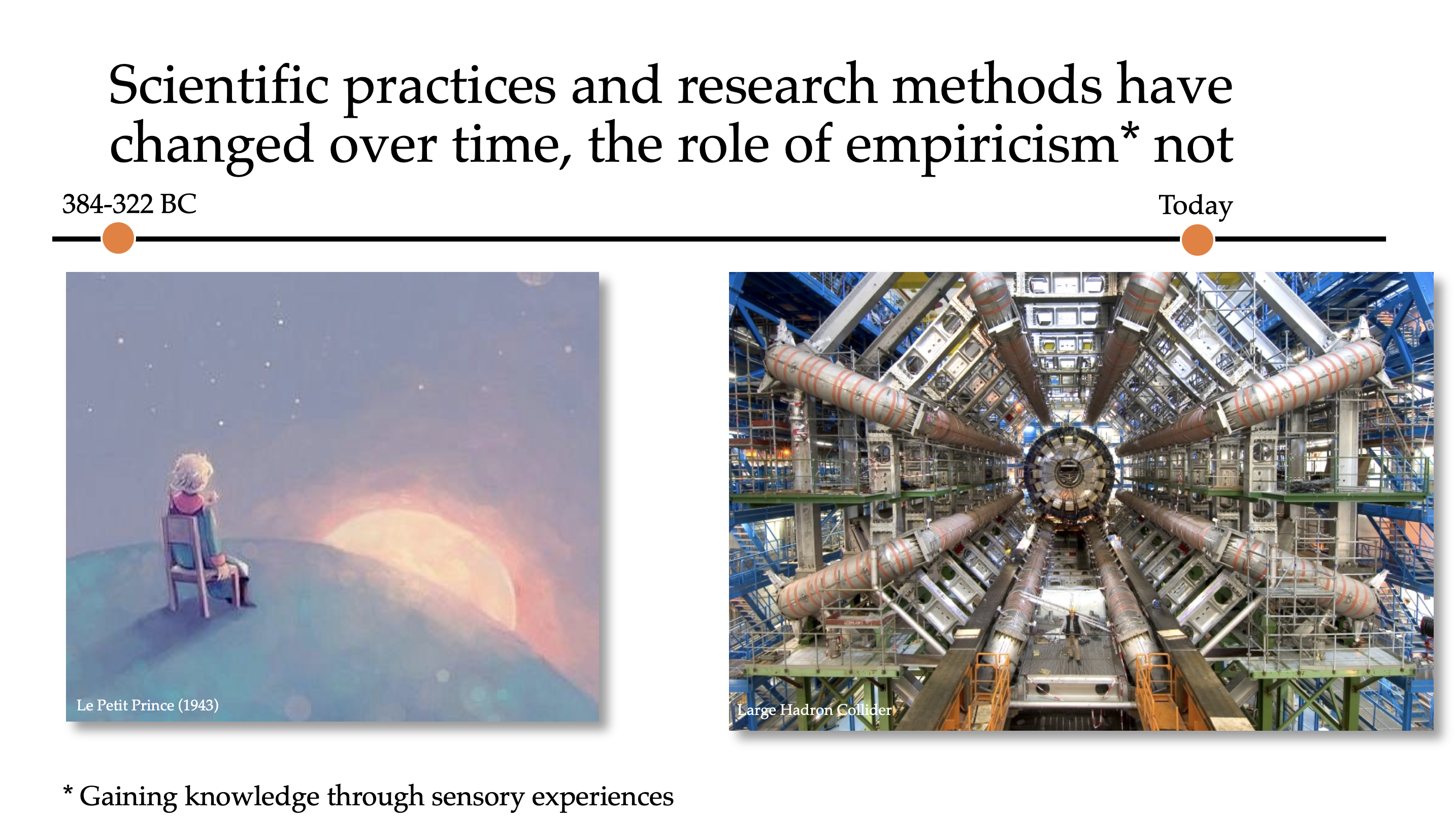 Empirical research is the backbone of every scientific discipline.
Theory building and evaluation allow us to move forward from paradigmatic stage of an engineering discipline to a scientific one.
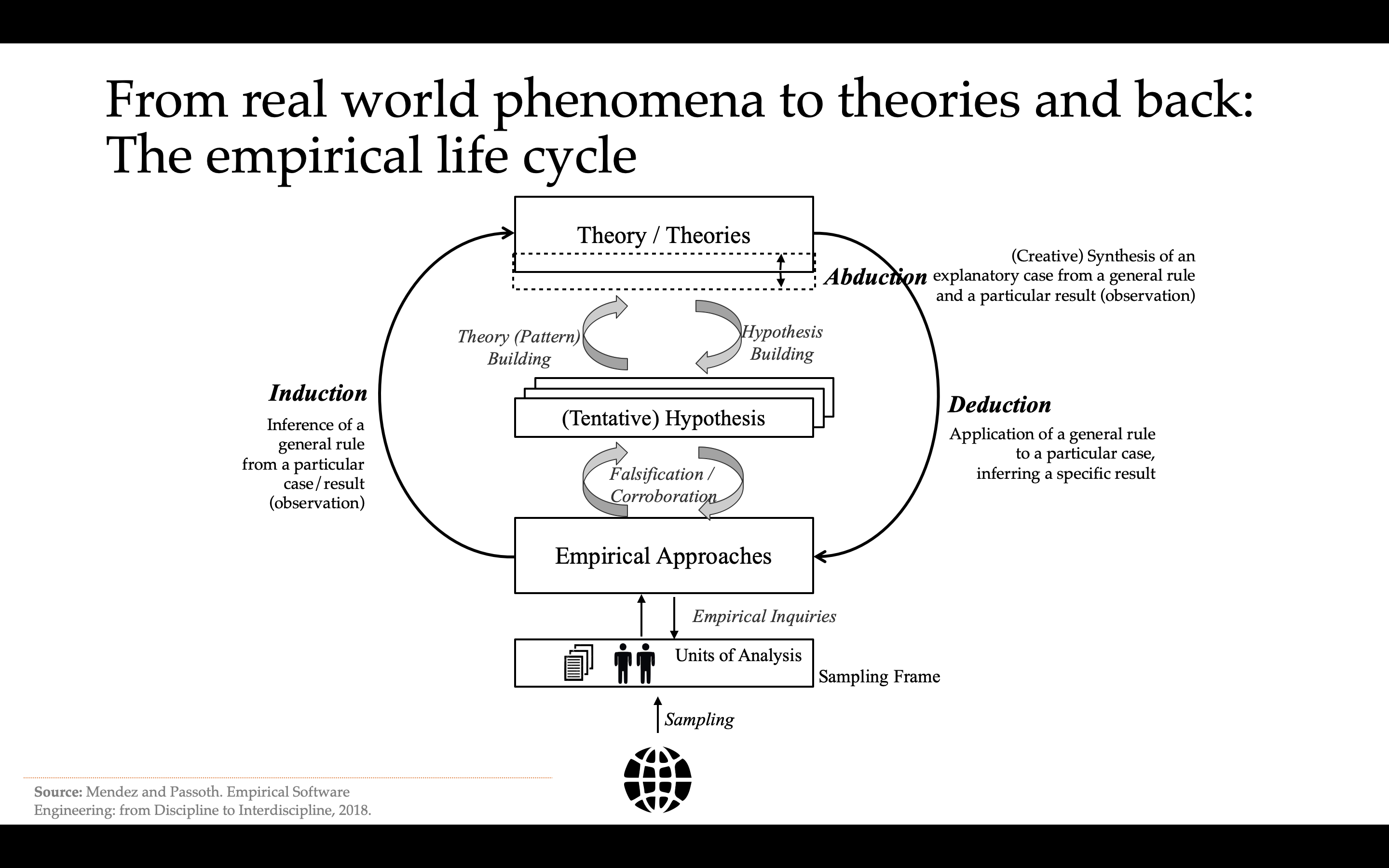 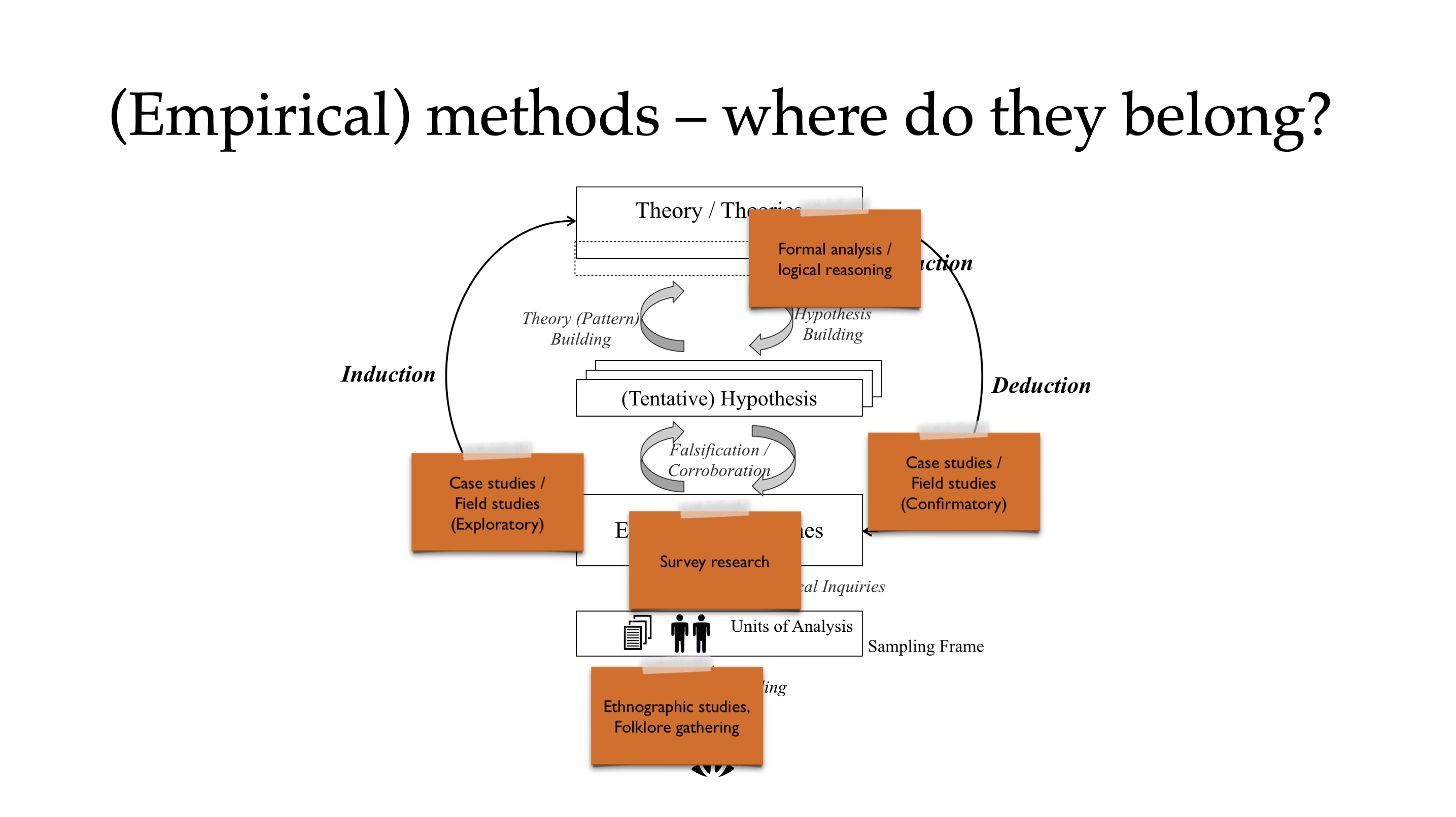 Every research method has its place in a larger picture.
Qualitative and quantitative research have complementary purposes, strengths, and limitations in building and evaluating theories.
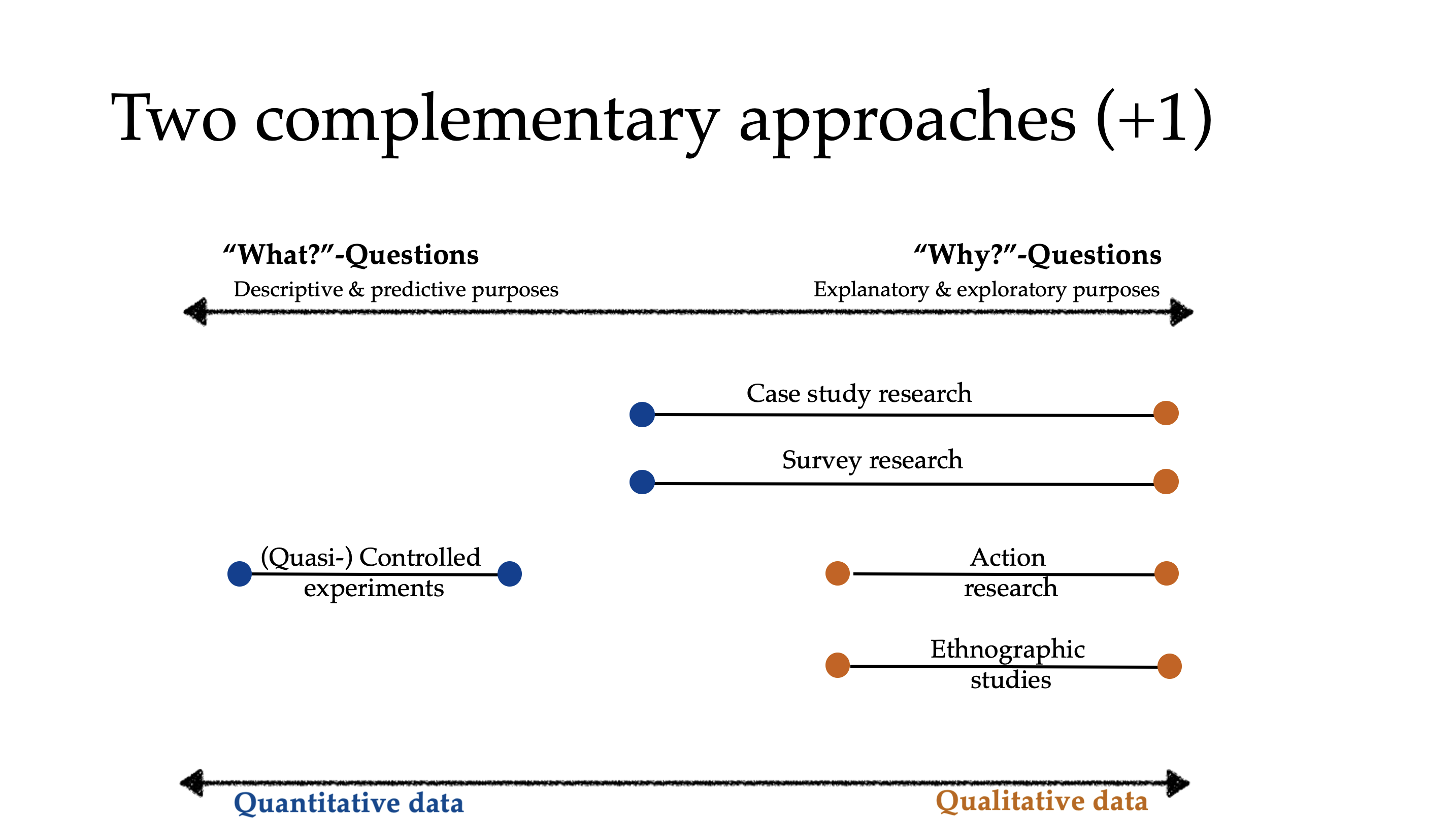 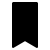 Theory Building in Software Engineering
Science and Theories in a Nutshell
… where we will briefly talk about the general notion of theories

State of Evidence in Software Engineering
… where we will see why theory building is so important to our field

Research Methods in Software Engineering
… where we will put research methods in a larger (philosophical) picture

Qualitative “vs” quantitative research
… where we will briefly discuss different research approaches
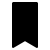 Theory Building in Software Engineering
Science and Theories in a Nutshell
… where we will briefly talk about the general notion of theories

State of Evidence in Software Engineering
… where we will see why theory building is so important to our field

Research Methods in Software Engineering
… where we will put research methods in a larger (philosophical) picture

Qualitative “vs” quantitative research
… where we will briefly discuss different research approaches
Let’s start step by step….
What is scientific practice?
-- What do you think? --
“Science” wasn’t built in a day…
Science is understood as the human undertaking for the search of knowledge (through systematic application of scientific methods)
Needs to be considered in a historical context
Increased understanding of scientific practice (and what science eventually is)
384-322 BC
…
1561-1626
…
1694-1778
1724-1804
…
1896-1980
1902-1994
…
Aristoteles
Bacon
Voltaire
Kant
Piaget
Popper
Era of constructivism
Emancipation from gods and beliefs
Search for laws and reasoning for phenomena
Understanding the nature of phenomena
Progress of knowledge of nature (reality)
Draw benefits from knowledge growth
Falsification as demarcation criterion
Birth of null hypothesis testing
System of Epistemology (theory of knowledge)
Scientific practices and research methods have changed over time, the role of empiricism* not
384-322 BC
Today
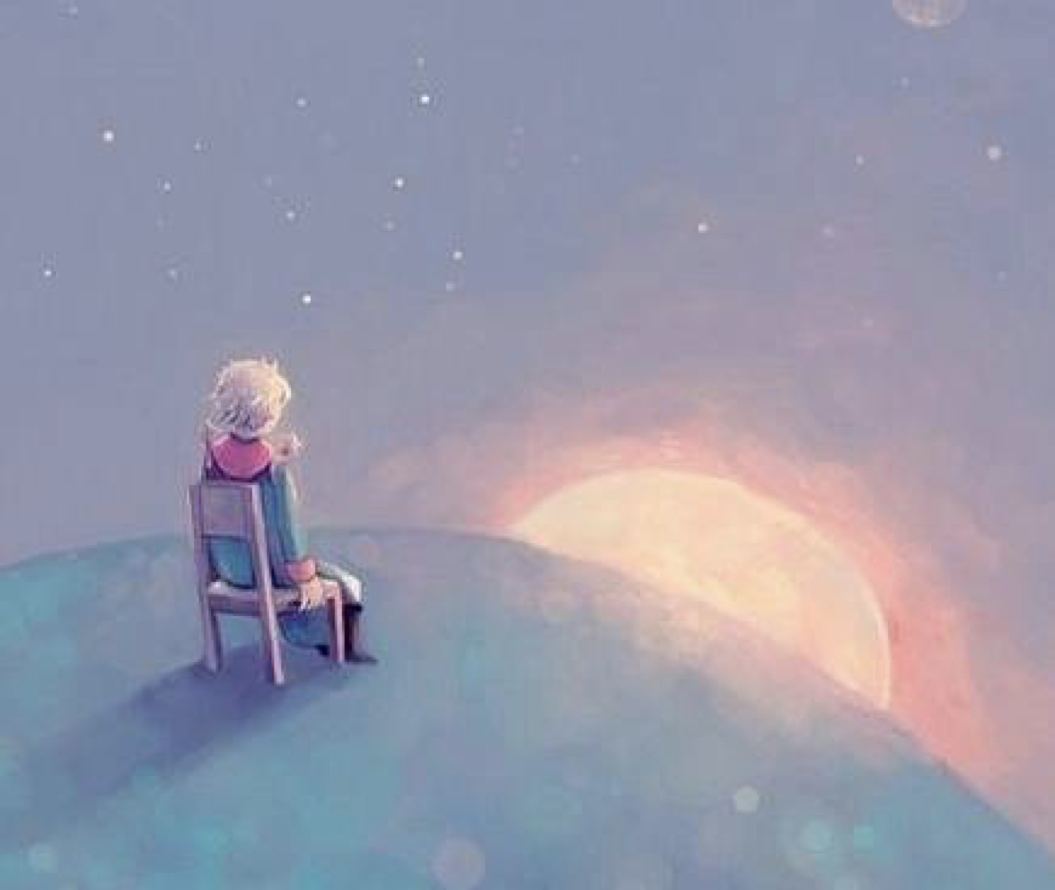 Le Petit Prince (1943)
Large Hadron Collider
* Gaining knowledge through sensory experiences
Scientific knowledge and practice
Scientific knowledge is the portrait of our understanding of reality (via scientific theories).
Necessary postulates for scientific practice:
There are certain rules, principles, and norms for scientific practices
Rationalism: Reasoning by argument / logical inference / mathematical proof
Empiricism: Reasoning by sensory experiences (case studies, experiments,…)
There is nothing absolute about truth
There is a scientific community to judge about the quality of empirical studies
Although empirical observations may be faulty, it is possible (in the long run) to make reliable observations and to falsify incorrect statements about reality
But what is a Scientific Theory?
-- What do you think? --
Theories (generally speaking)
A theory is a belief that there is a pattern in phenomena.
Examples (following this general notion of theory):
“Vaccinations lead to autism”
“Global warming is a hoax by ecologists to harm the industry”
“Earth is flat”
…
Are these theories scientific?
No: Speculations based on imagination, hopes and fears, and resulting in opinions that often cannot be refuted (i.e. logical fallacies)
Scientific Theories
A scientific theory is a belief that there is a pattern in phenomena while having survived
tests against sensory experiences
criticism by critical peers
Note: Addresses so-called Demarcation Problem to distinguish science from non-science (as per introduction by K. Popper)
1. Tests
Experiments, simulations, …
Replications 
2. Criticism
Peer reviews / acceptance in the community
Corroborations / extensions with further theories
In scope of empirical research methods
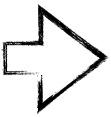 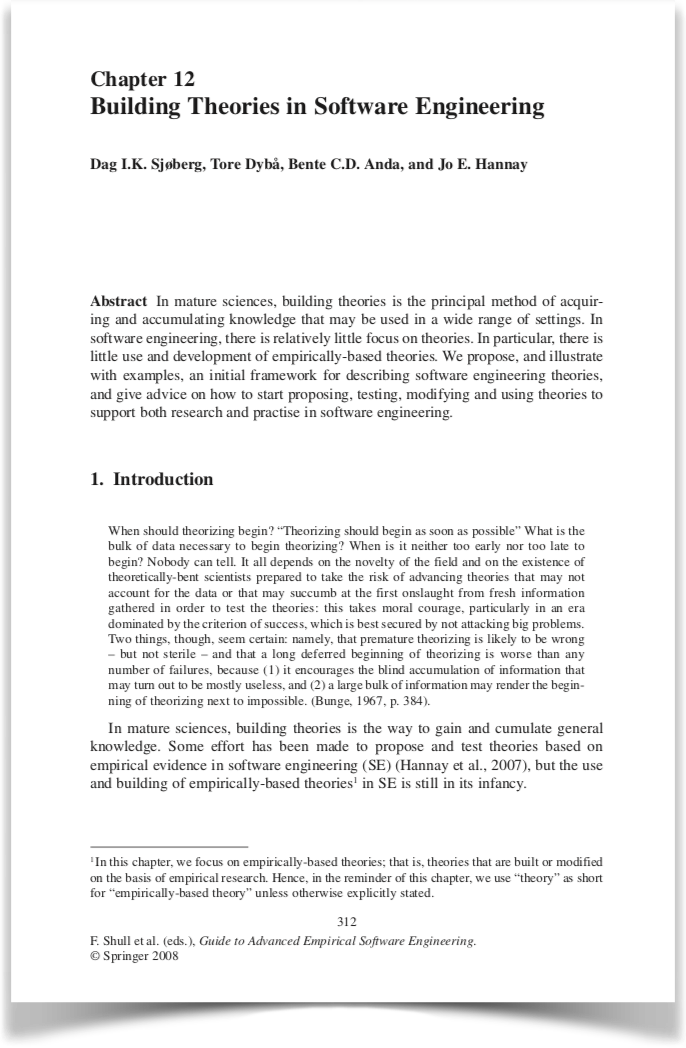 “There is no universally agreed upon definition of the concept of an empirically-based theory [in Software Engineering], nor is there any uniform terminology for describing theories.”
Approach by characteristics
Source: Sjøberg, D., Dybå, T., Anda, B., Hannay, J. Building Theories in Software Engineering, 2010.
Note: Design Science TheoriesA theory about artefacts in a context
[Artefact specification] X [Context assumption]  [Effect]
Scientific Theories have…
… a purpose:
… quality criteria:
Testability
Empirical support / (high) level of confidence
Explanatory power
Usefulness to researchers and / or practitioners
…
Note: “Law” versus “Theory”A law is a descriptive theory without explanations (i.e. an analytical theory)
Adapted from: Sjøberg, D., Dybå, T., Anda, B., Hannay, J. Building Theories in Software Engineering, 2010.
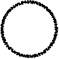 Exemplary framework for describing theoriesin Software Engineering
Example
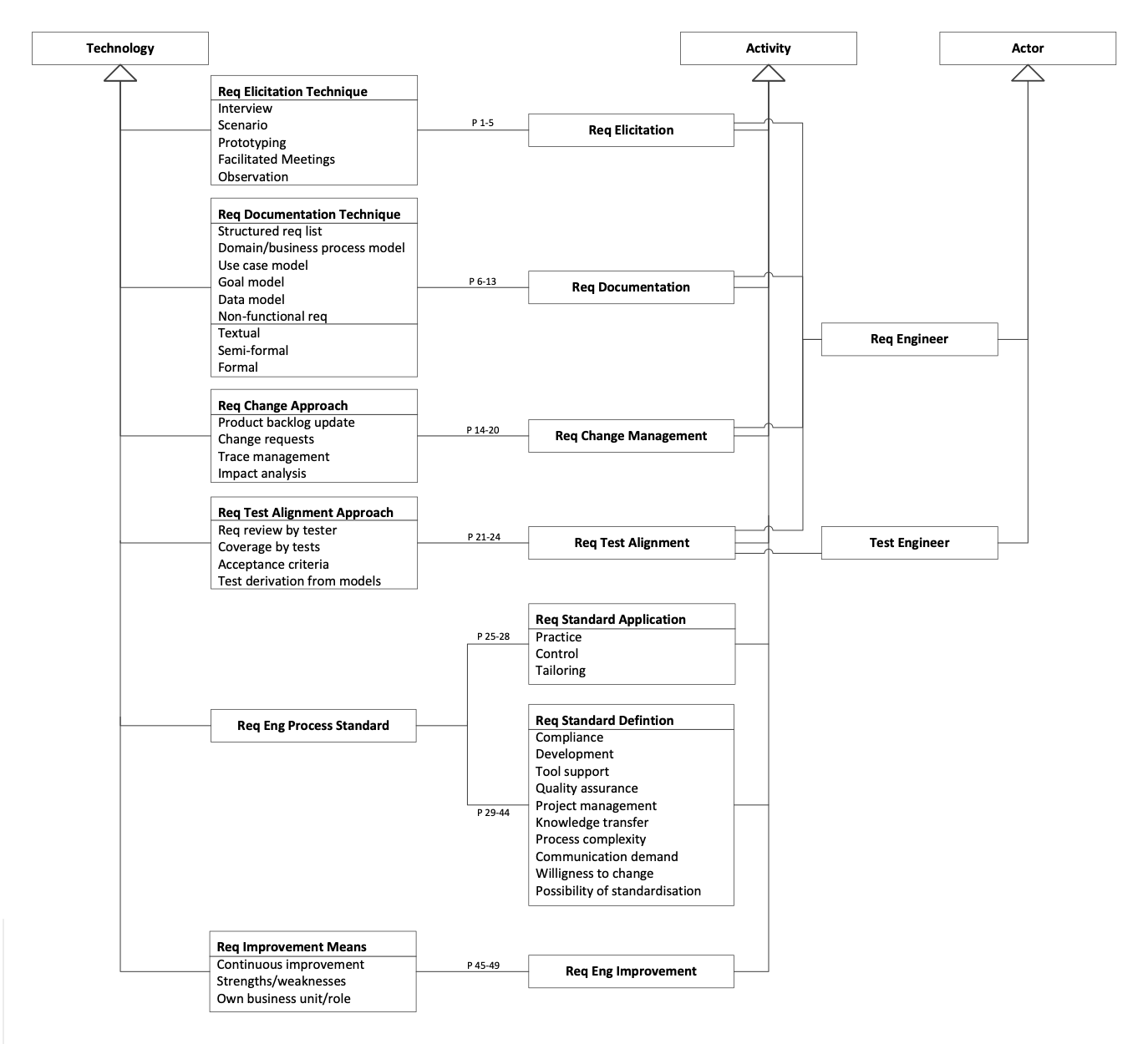 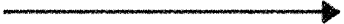 Constructs: What are the basic elements?(Actors, technologies, activities, system entities, context factors)
Propositions: How do the constructs interact?
Explanations: Why are the propositions as specified? 
Scope: What is the universe of discourse in which the theory is applicable?
Proposition:
“Structured requirements lists are documented textually in free form or textually with constraints.”

Explanation and Scope:
“Free-form and constraint textual requirements are sufficient for many contexts such as in agile projects where they only act as reminders for further conversations.”
Source (framework): Sjøberg, D., Dybå, T., Anda, B., Hannay, J. Building Theories in Software Engineering, 2010.
Source (example): Wagner, Mendez et al. Status Quo in Requirements Engineering: A Theory and a Global Family of Surveys, TOSEM 2018.
Theories and hypotheses
Note: We don’t “test theories”, but their consequences via hypotheses (i.e. testable propositions)
Scientific theory
“[…] based on hypotheses tested and verified multiple times by detached researchers” (J. Bortz and N. Döring, 2003)

Hypothesis
“[…] a statement that proposes a possible explanation to some phenomenon or event” (L. Given,  2008)
Grounded in theory, testable and falsifiable
Often quantified and written as a conditional statement
Theory / Theories
HypothesisBuilding
Theory (Pattern)Building
(Tentative) Hypothesis
Falsification / Corroboration
Empirical Approaches
If cause/assumption (independent variables) 
then (=>) consequence (dependent variables)
(Creative) Synthesis of an explanatory case from a general rule and a particular result (observation)
From real world phenomena to theories and back: The empirical life cycle
Abduction
Theory / Theories
Further reading and outlook
Induction
Deduction
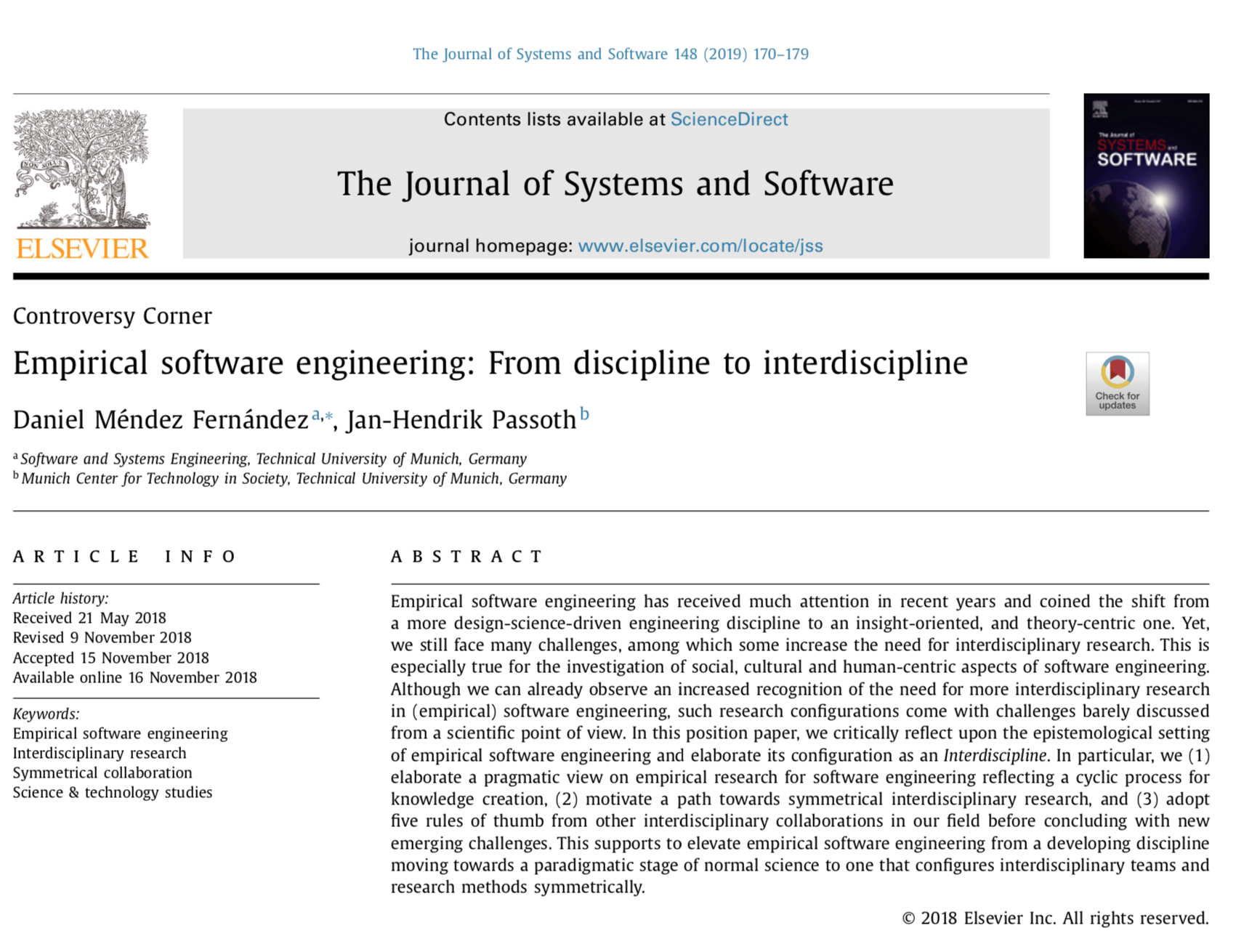 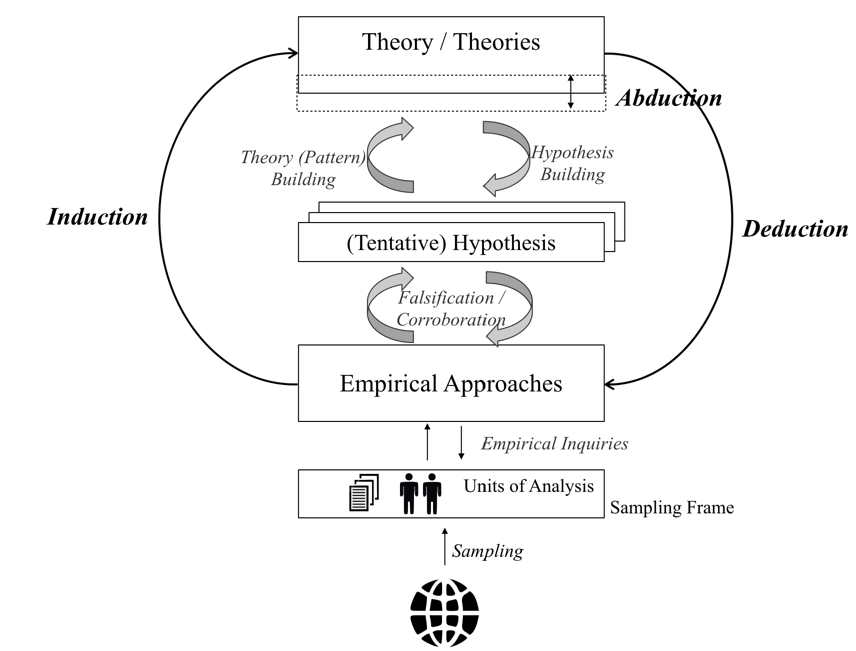 Inference of a general rule from a particular case/result (observation)
Application of a general rule to a particular case, inferring a specific result
HypothesisBuilding
Theory (Pattern)Building
(Tentative) Hypothesis
Falsification / Corroboration
Empirical Approaches
Preprint: https://arxiv.org/abs/1805.08302
Empirical Inquiries
Units of Analysis
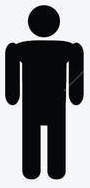 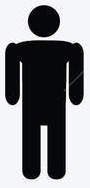 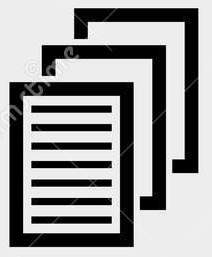 Epistemological setting of Empirical Software Engineering
Theory building and evaluation
Challenges in Empirical Software Engineering
Sampling Frame
Sampling
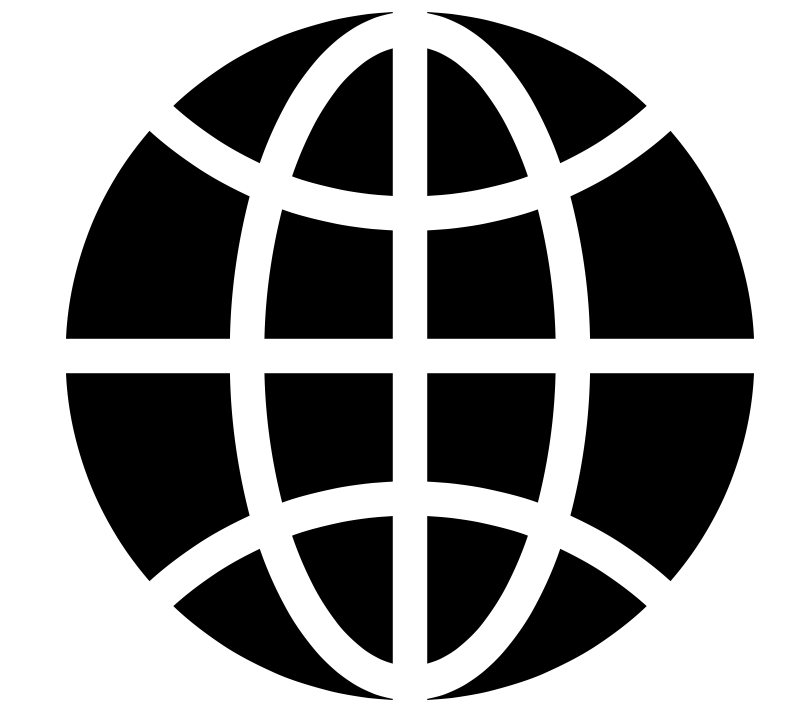 Source: Mendez and Passoth. Empirical Software Engineering: from Discipline to Interdiscipline, 2018.
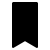 Theory Building in Software Engineering
Science and Theories in a Nutshell
… where we will briefly talk about the general notion of theories

State of Evidence in Software Engineering
… where we will see why theory building is so important to our field

Research Methods in Software Engineering
… where we will put research methods in a larger (philosophical) picture

Qualitative “vs” quantitative research
… where we will briefly discuss different research approaches
What are exemplary scientific Software Engineering Theories?
-- Which ones do you know? --
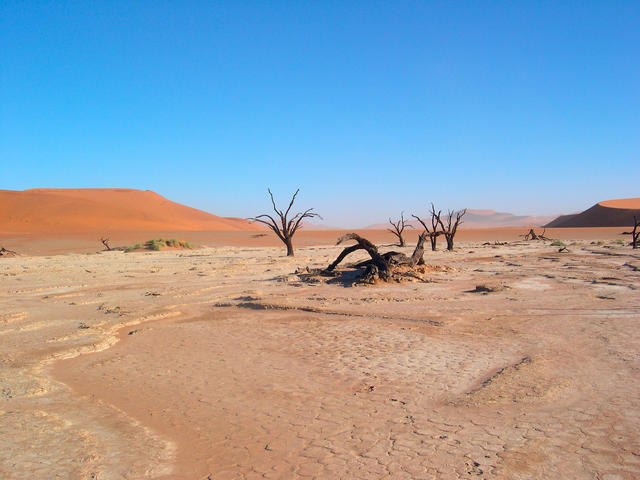 Scientific Theories in Software Engineering
Isolated and vague (i.e. universal)

Example: “Frontloading efforts decreases overall development costs”
Transferred verbatim from other disciplines (i.e. not adopted)

Example: Theory of Gatekeeping
Not backed by evidence (i.e. non-scientific conventional wisdom)

Example: “GoTo statements are harmful”
Disclaimer: Symbolic statement, might be slightly over exaggerated
Image Source: https://www.worldwildlife.org/habitats/deserts
Current state of evidence in Software Engineering
“[…] judging a theory by assessing the number, faith, and vocal energy of its supporters […] basic political credo of contemporary religious maniacs”
                                		— Imre Lakatos, 1970
* Addressing the situation in the quantum mechanics research community, an analogy
Example: Goal-oriented RE
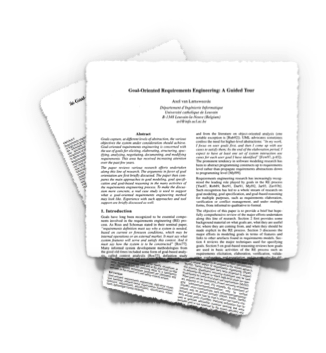 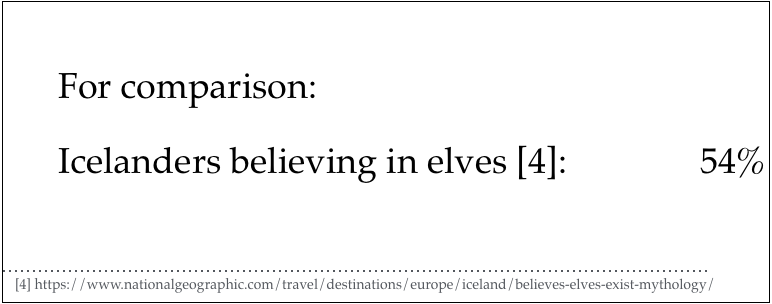 Papers published [1]:                                966
Papers including a case study [1]:           131
Studies involving practitioners [2]:           20
Practitioners actually using GORE [3]:  ~ 5%
[1] Horkoff et al. Goal-Oriented Requirements Engineering: A Systematic Literature Map, 2016
[2] Mavin, et al. Does Goal-Oriented Requirements Engineering Achieve its Goal?, 2017
[3] Mendez et al. Naming the Pain in Requirements Engineering Initiative – www.napire.org
Current state of evidence in SE
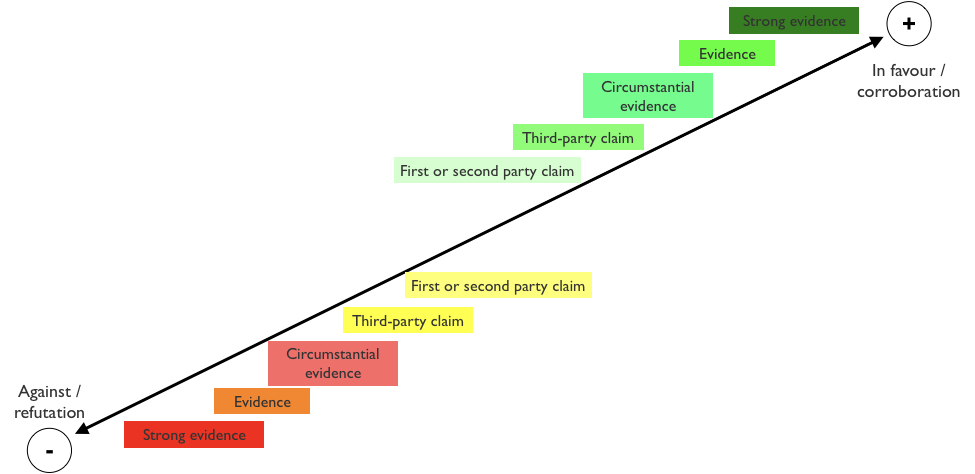 Available studies often…
… remain isolated
… discuss little (to no) relation to existing evidence
… strengthen confidence on own hopes (and don’t report anything around)
… don’t report negative results
In most cases, we are here
Source (levels of evidence): Wohlin.  An Evidence Profile for Software Engineering Research and Practice, 2013.
Conventional Wisdom in SE
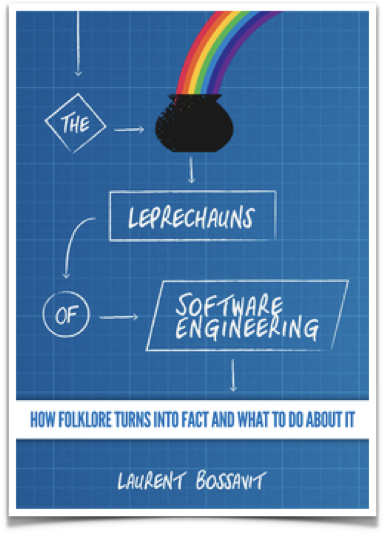 “Leprechauns”: Folklore turned into facts
Emerge from times where claims by authorities were treated as “facts”
Reasons manifold:
Lack of empirical awareness
Neglecting particularities of practical contexts
Neglecting relation to existing evidence
No proper citations (one side of the medal, over-conclusions, etc.)
Lack of data
…
Exemplary “leprechaun”: Go To statements considered harmful
1969
1987
1968
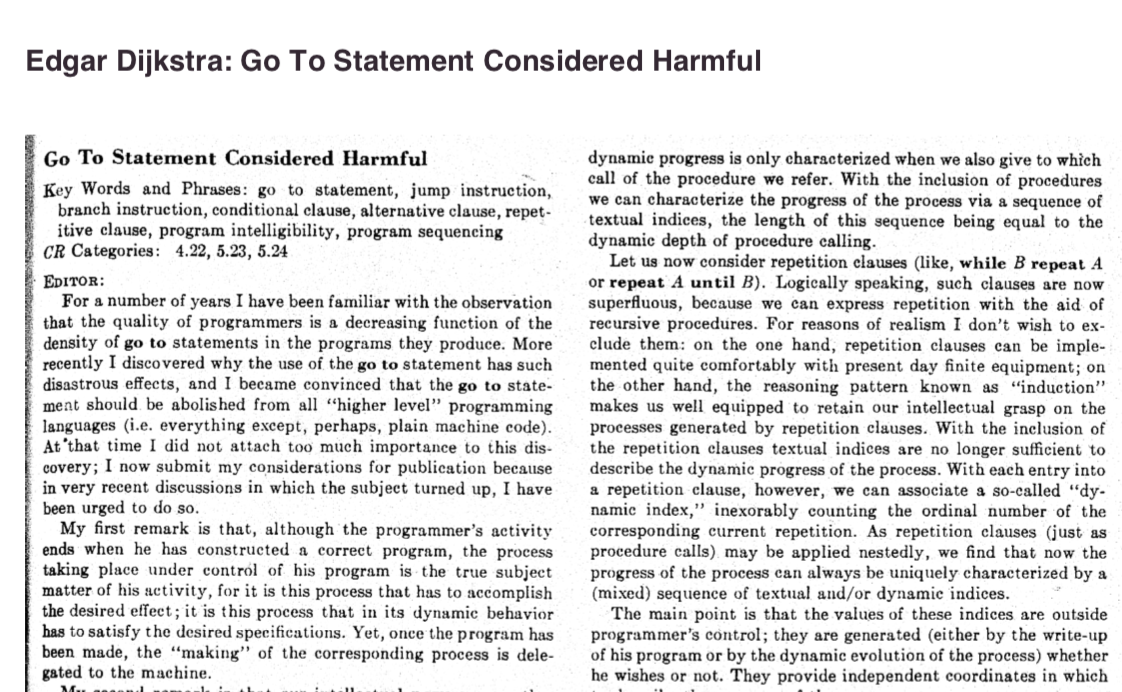 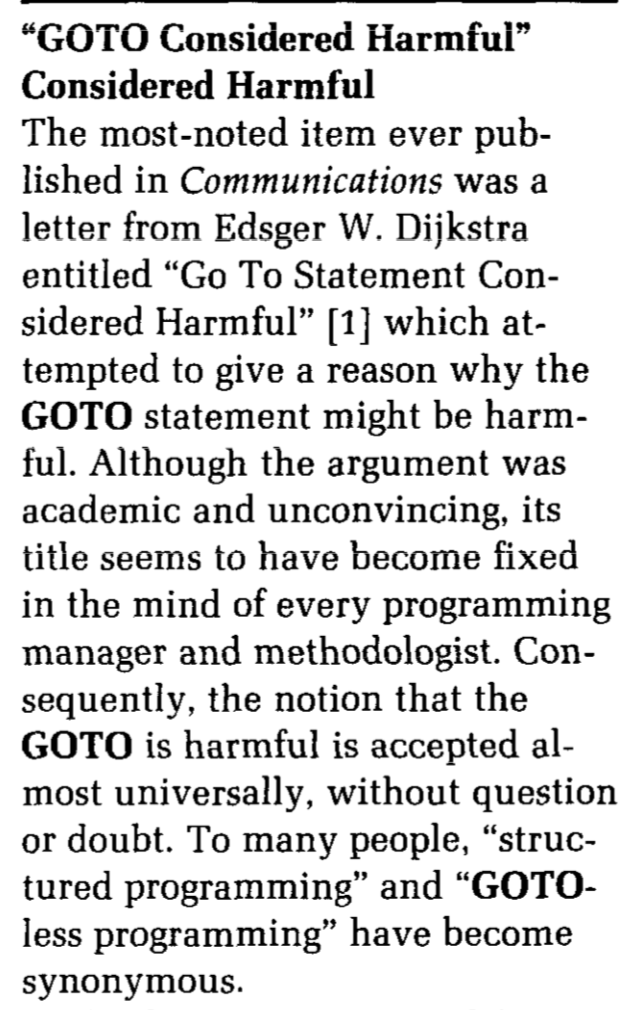 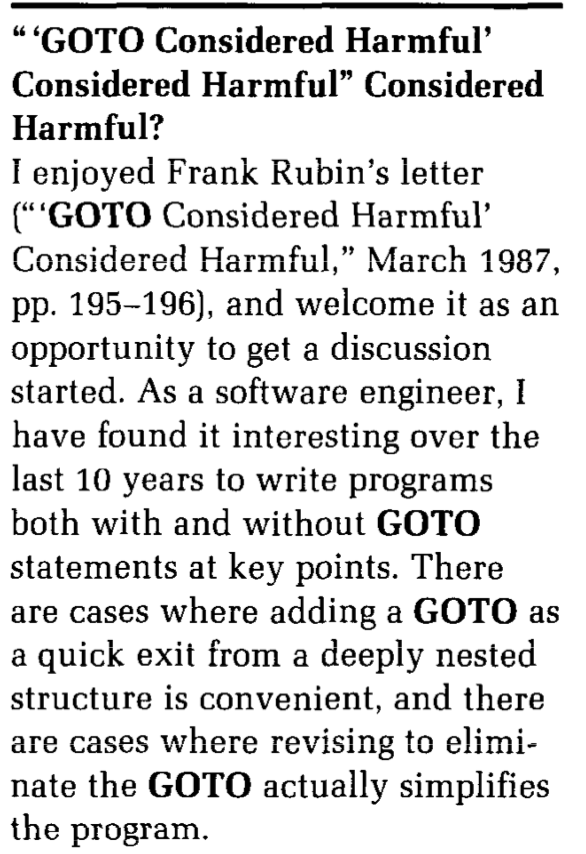 2015
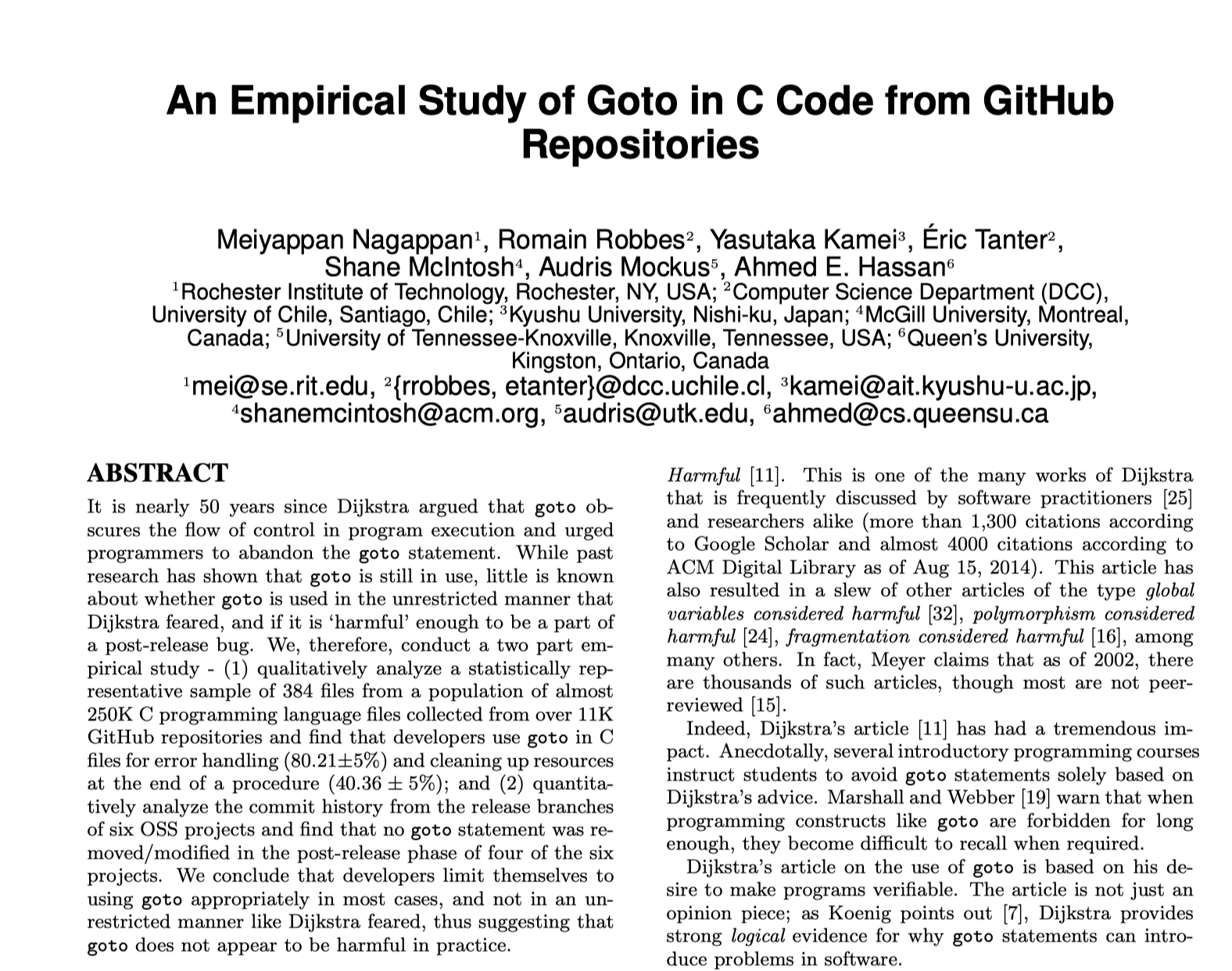 “We conclude that developers limit themselves to using goto appropriately, [not] like Dijkstra feared, [thus] goto does not appear to be harmful in practice.”
Public exchange based on reasoning by argument (rationalist arguments)...
… finally challenged by one single empirical study.
[1] Edsger Dijkstra . Go To Statement Considered Harmful. Communications of the ACM, 1968.
[2] Frank Rubin. ”GOTO Considered Harmful" Considered Harmful. Communications of the ACM, 1969.
[3] Donald Moore et al. " 'GOTO Considered Harmful' Considered Harmful" Considered Harmful?" Communications of the ACM, 1987.
[4] Nagappan et al. An empirical study of goto in C code from GitHub repositories, 2015.
Takeaway
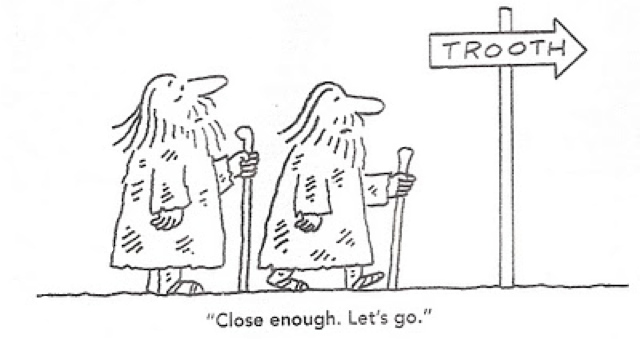 The current state of evidence in Software Engineering is still weak
Practical relevance and impact?
Potential for transfer into practice and adoption?
Theory building and evaluation (i.e. empirical SE) are crucial 
Reason about the discipline and social phenomena involved
Recognise and understand limits and effects of artefacts (technologies, techniques, processes, models, etc.) in their contexts
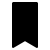 Theory Building in Software Engineering
Science and Theories in a Nutshell
… where we will briefly talk about the general notion of theories

State of Evidence in Software Engineering
… where we will see why theory building is so important to our field

Research Methods in Software Engineering
… where we will put research methods in a larger (philosophical) picture

Qualitative “vs” quantitative research
… where we will briefly discuss different research approaches
Recap: The empirical Lifecycle
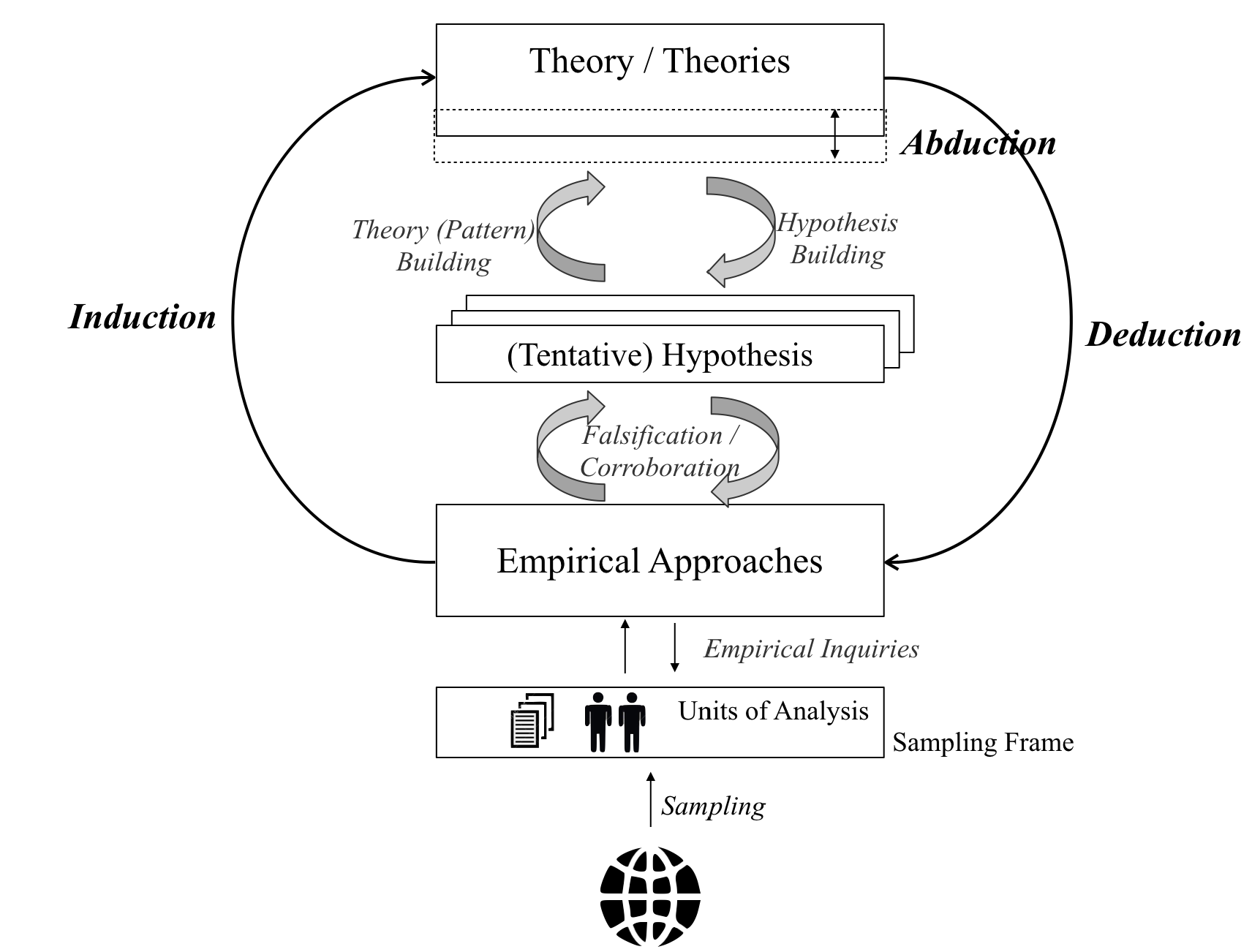 Source: Mendez and Passoth. Empirical Software Engineering: from Discipline to Interdiscipline, 2018.
(Empirical) methods
Example: “Grounded Theory”
Each method…
…has a specific purpose
…relies on a specific data type
Purposes
Exploratory
Descriptive
Explanatory
Improving
Data Types
Qualitative
Quantitative
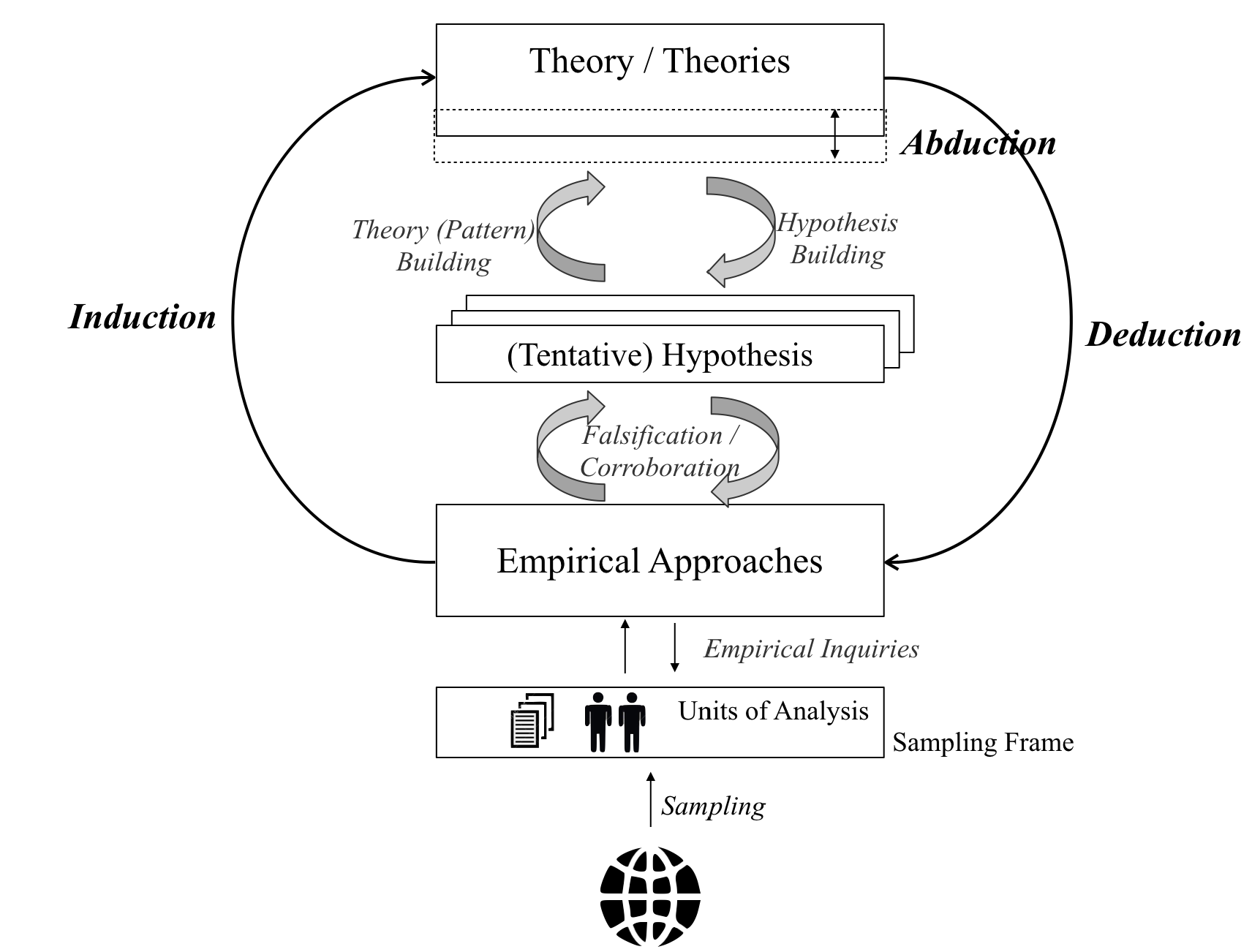 Descriptive, exploratory, or explanatory
Qualitative data
(Empirical) methods – where do they belong?
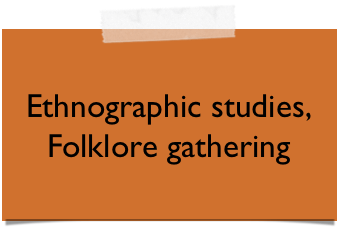 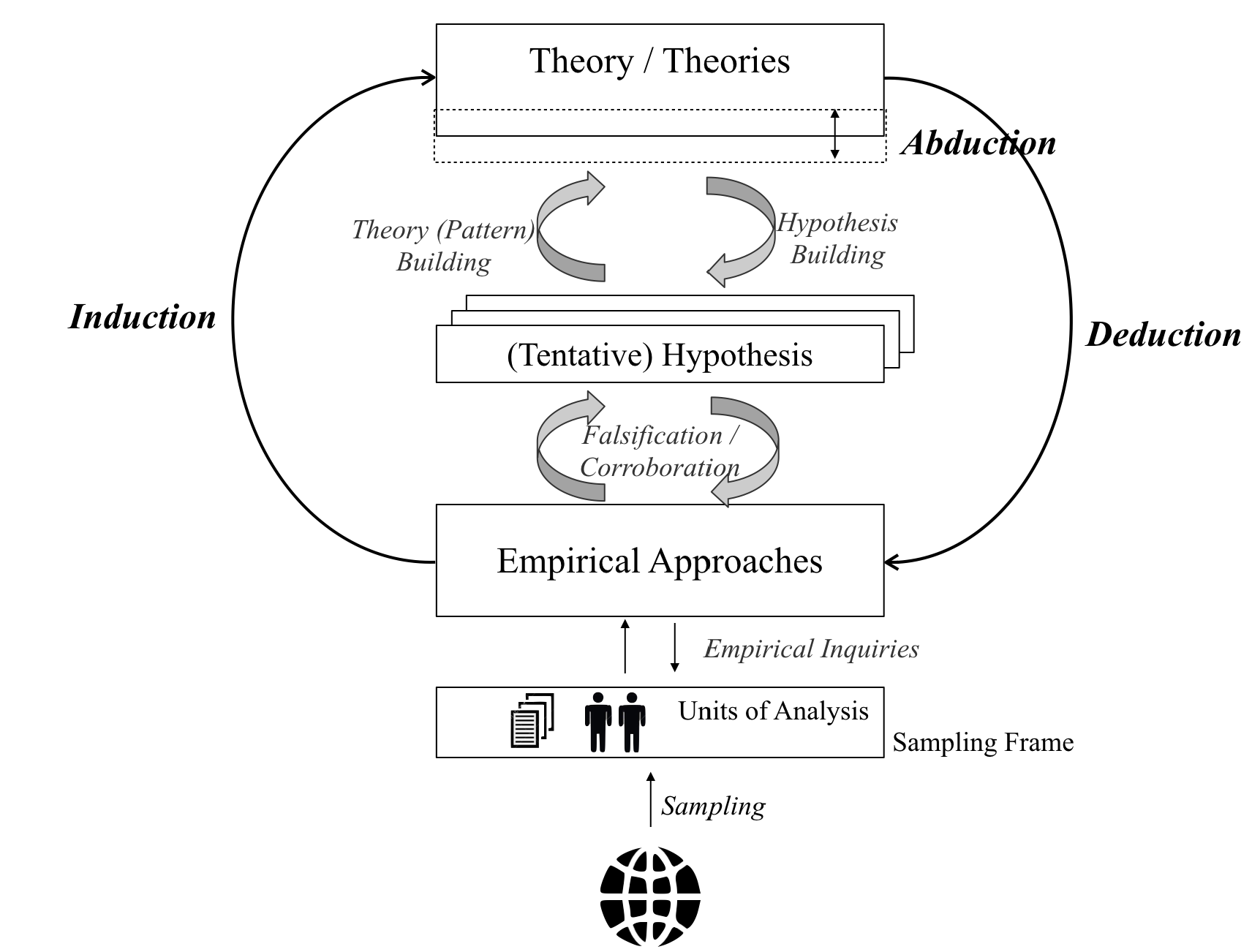 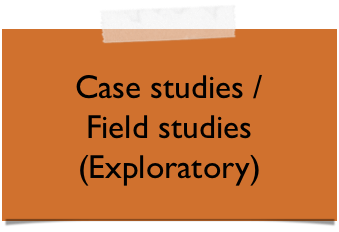 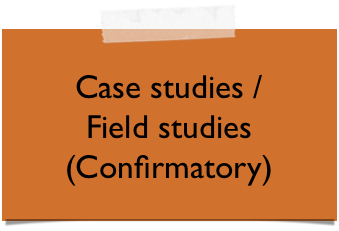 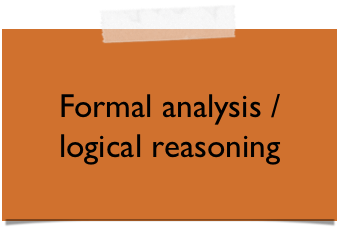 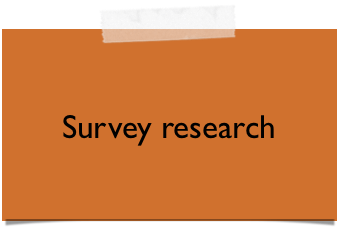 Which research method(s) to use in which situation?
There is no such thing as a universal way of scientific practice
Research method
Method selection depends on many non-trivial questions
Criteria for selecting methods
What is the purpose of the study?Exploratory? Descriptive? Explanatory? Improving?
What is the nature of the study?Inductive? Deductive?
What is the relation to existing evidence?Building a new theory? “Testing” existing theory?
What is the nature of the questions we ask?What-questions? Why-questions?
What is the nature of the environment?Controlled environments? Realistic environments?
What is the necessary sample?Population source?Units of analysis?
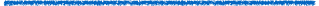 Criteria for environment selection(and sampling)
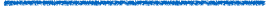 Not trivial, but possible: checklists
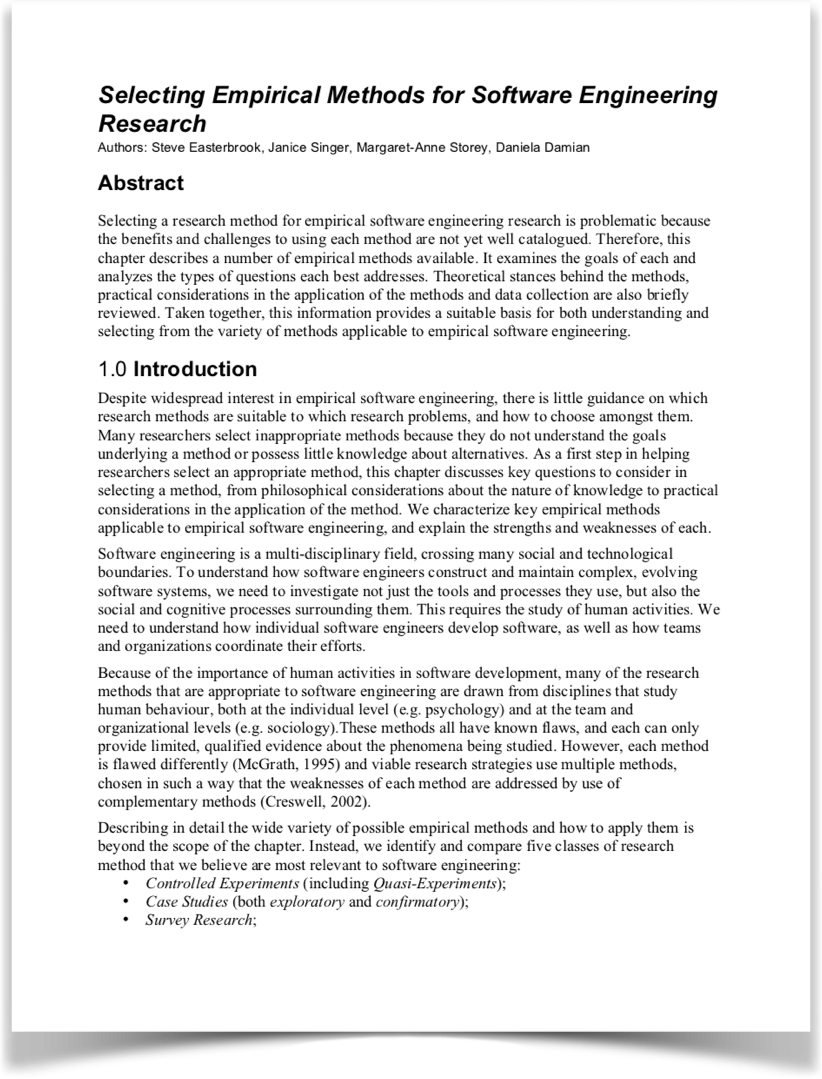 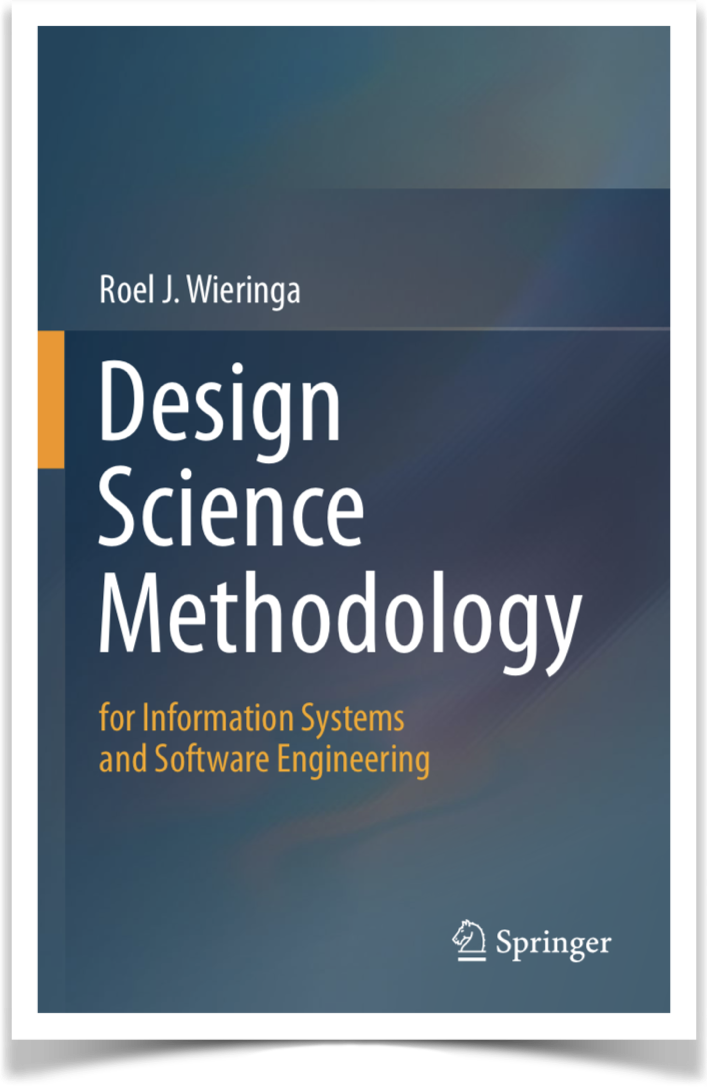 Good starting point
More advanced 
Chapter 16 + Appendix
http://bit.ly/checklists-design_science
How to achieve scientific progress?
In step-wise iterations, with multiple methods (aka “research programme”)
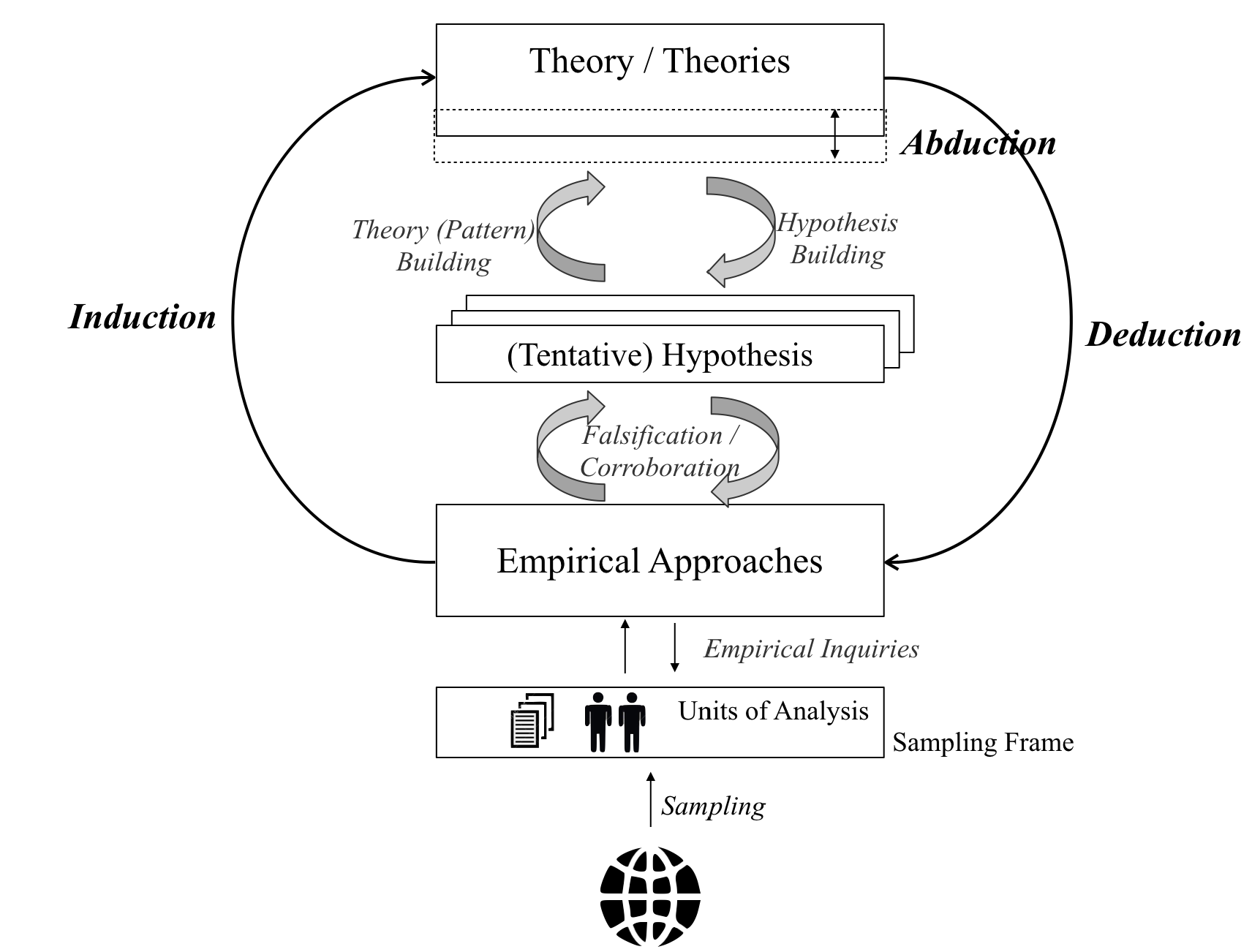 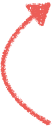 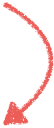 1
3
Problem analysis
Validation of new technology in artificial setting
Progress via multi-study approaches
4
2
5
Replication
Replication
Proposal new / adaptation existing technology
Evaluation of new technology in realistic setting
Large-scale evaluation
e.g. Systematic Mapping Studyor Survey
e.g. Controlled Experiment
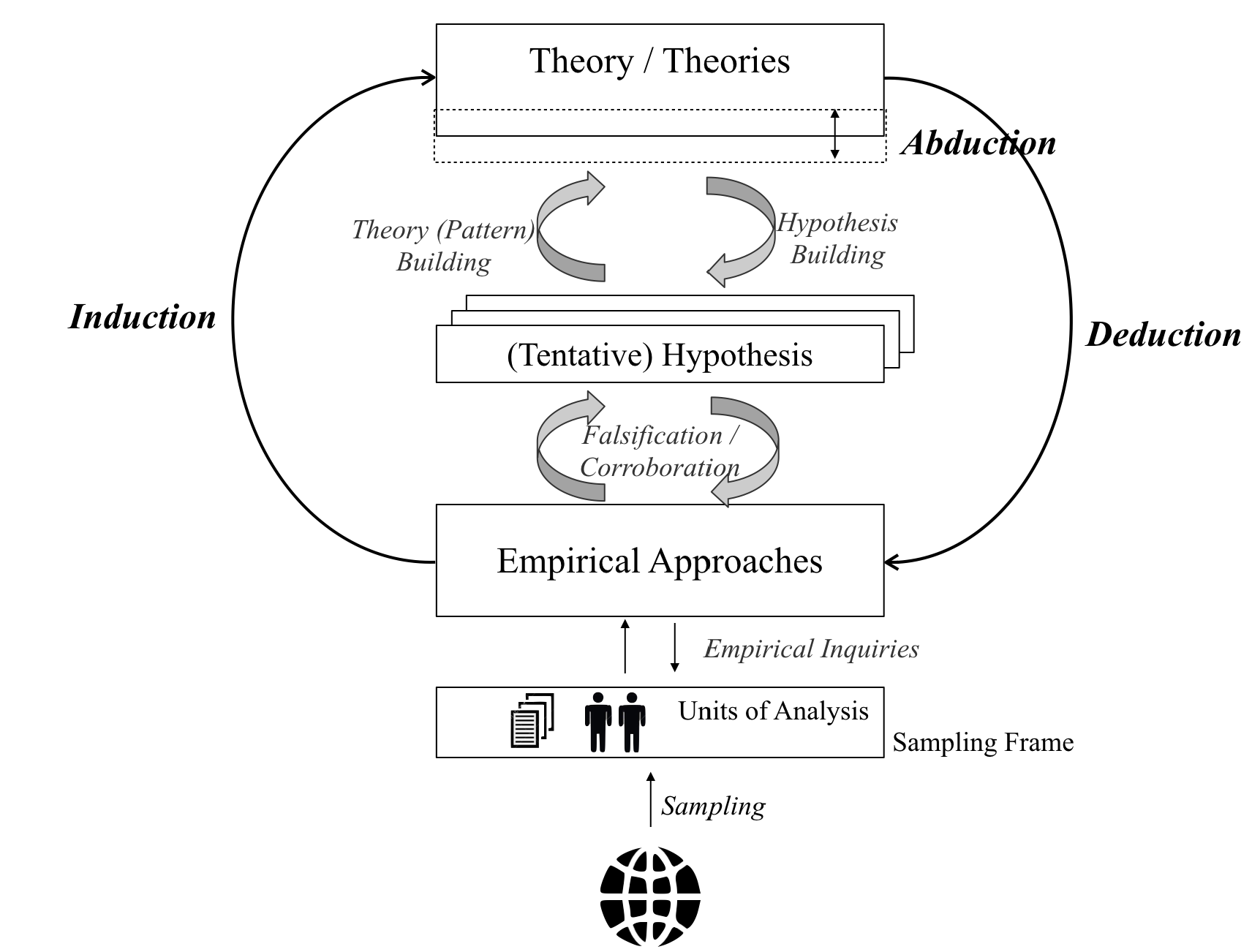 2
e.g. Case Study
e.g. Field Study or longitudinal study
5
4
3
1
e.g. RE Improvement Approach
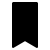 Theory Building in Software Engineering
Science and Theories in a Nutshell
… where we will briefly talk about the general notion of theories

State of Evidence in Software Engineering
… where we will see why theory building is so important to our field

Research Methods in Software Engineering
… where we will put research methods in a larger (philosophical) picture

Qualitative “vs” quantitative research
… where we will briefly discuss different research approaches
What is the difference between qualitative and quantitative research?
-- What do you think? --
Warning: EmSE emerges from natural science, thus, qualitative methods are often confronted with prejudice
“I prefer working with real data [not with qualitative data]”
— Anonymous ISERN member
“In contrast [to previous qualitative studies], this study attempts to obtain more scientific evidence in the form of objective, quantitative data.”
— Anonymous ESEM 2018 author
“With all due respect, DO NOT make such ridiculous claims that only quantitative studies are "scientific" and “objective" […]. There is NO more objectivity in numbers than there is in qualitative data. […] It is insulting and unnecessary and frankly naive to claim that because this study happens to use a bunch of numbers it is of better quality than qualitative studies”
— Anonymous ESEM 2018 reviewer
Postulate IEvery research approach has a specific scope of validity only
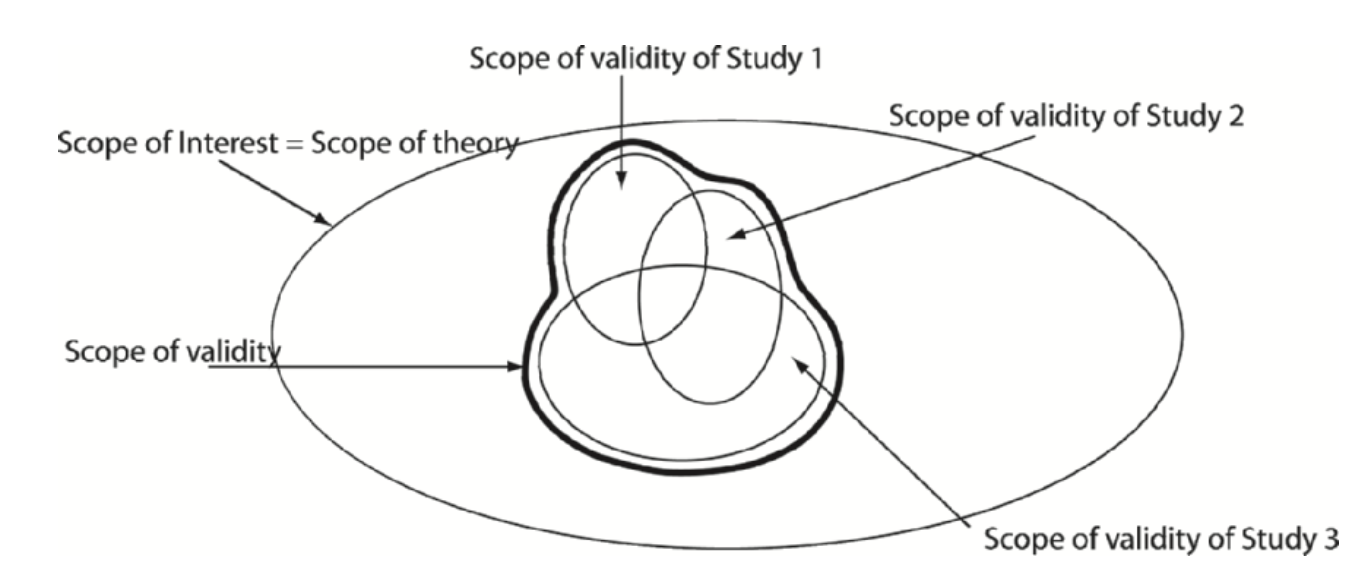 Source: Sjøberg, D., Dybå, T., Anda, B., Hannay, J. Building Theories in Software Engineering, 2010.
Postulate IIScope of validity ≠ Degree of reality
Realistic environment
Replications
Survey Research
Case Study Research
Field Study Research
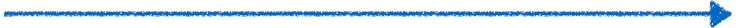 Scope of validity*
Simulation
Controlled (lab) Experiment
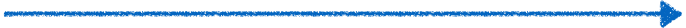 Replications
Artificial environment
* Extremely simplified view to orient discussions
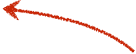 Focus of case studies
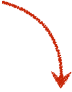 Postulate IIIDifferent research methods complement each other in scaling up to practice
Focus of field studies and replications
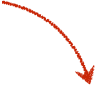 Focus of (lab) experiments
Similarity to population units
Street credibility
Realistic case
Scaling up to practice
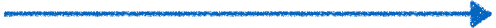 Lab credibility
Simple model
Sample size
Small sample
Large sample
Source: Wieringa R. Empirical Research Methods for Technology Validation: Scaling Up to Practice, 2013.
The essence
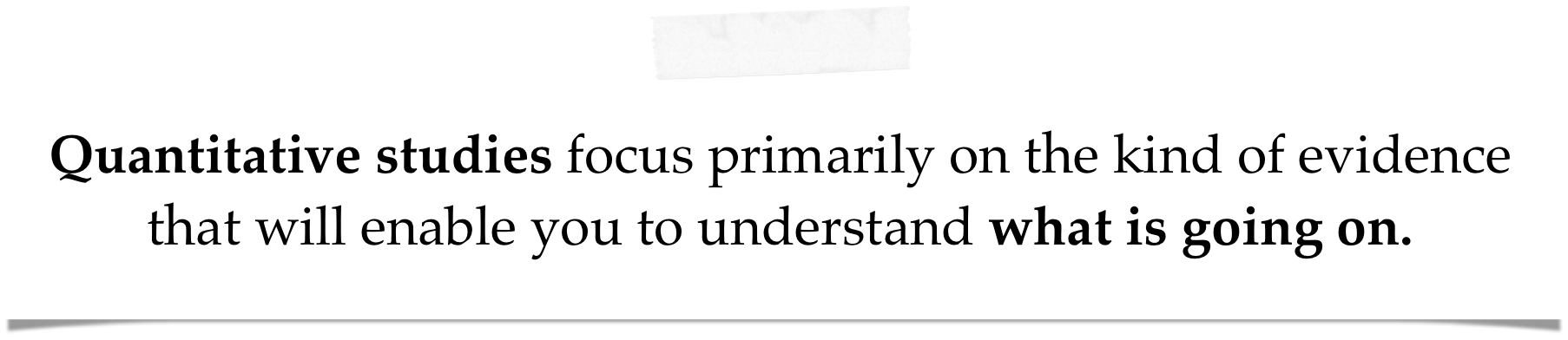 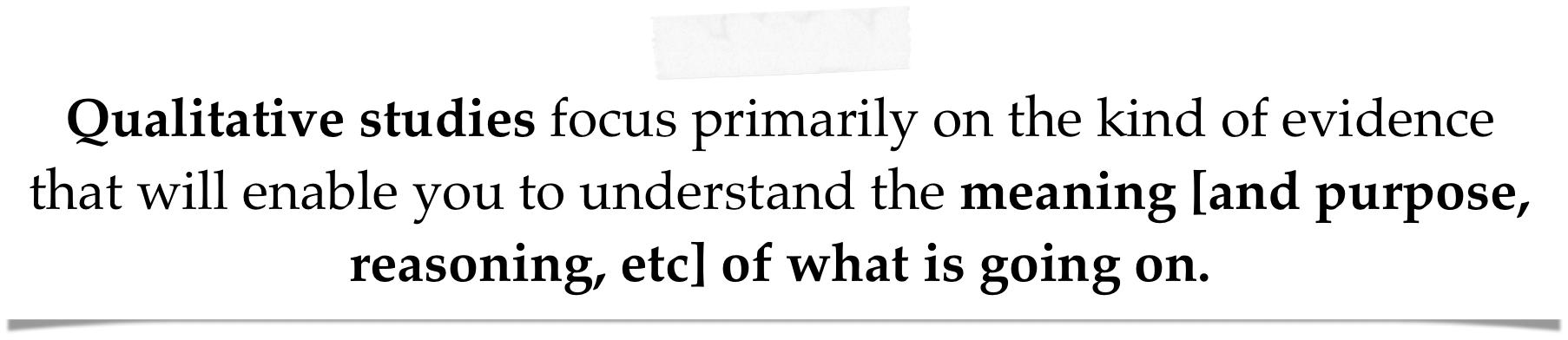 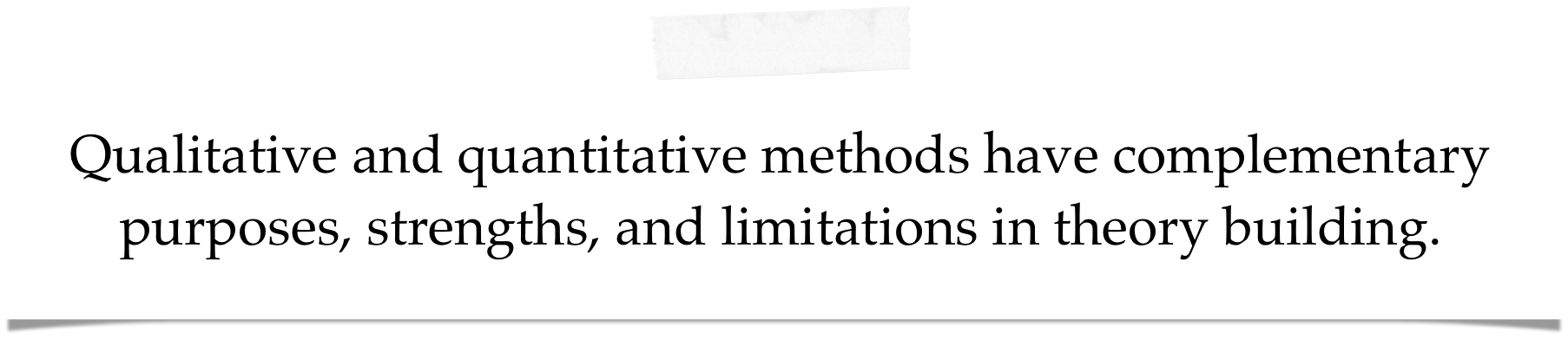 Two complementary approaches (+1)
Quantitative research: Describing events and finding causes to predict similar events in the future – “What?”-questions
(Typically) focus on what, how much, or how many
(Typically) in numerical forms
(Typically) descriptive purpose
Qualitative research: Understanding meaning [and purpose, reasoning, etc.] of a phenomenon for those involved – “So what?”-questions
(Typically) focus on why/meaning, and how people interpret their experiences
(Typically) in variety of non-numerical forms, like texts, diagrams, etc.
(Typically) exploratory or explanatory purpose
(Mix-method research)
Adopted from: Da Silva. Tutorial given at the Ibero-American Conference on Software Engineering, 2018 (Bogota, Colombia)
Two complementary approaches
“What?”-Questions
“So what?”-Questions
Explanatory & exploratory purposes
Descriptive & predictive purposes
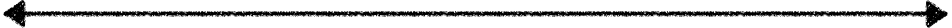 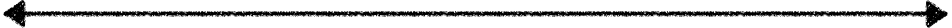 Qualitative data
Quantitative data
Case study research
Survey research
(Quasi-) Controlled experiments
Action research
Ethnographic 
studies
Qualitative “vs” quantitative research
* For all, you can add a “in tendency”
Adopted from: Da Silva. Tutorial given at the Ibero-American Conference on Software Engineering, 2018 (Bogota, Colombia)
Further reading: Selected papers
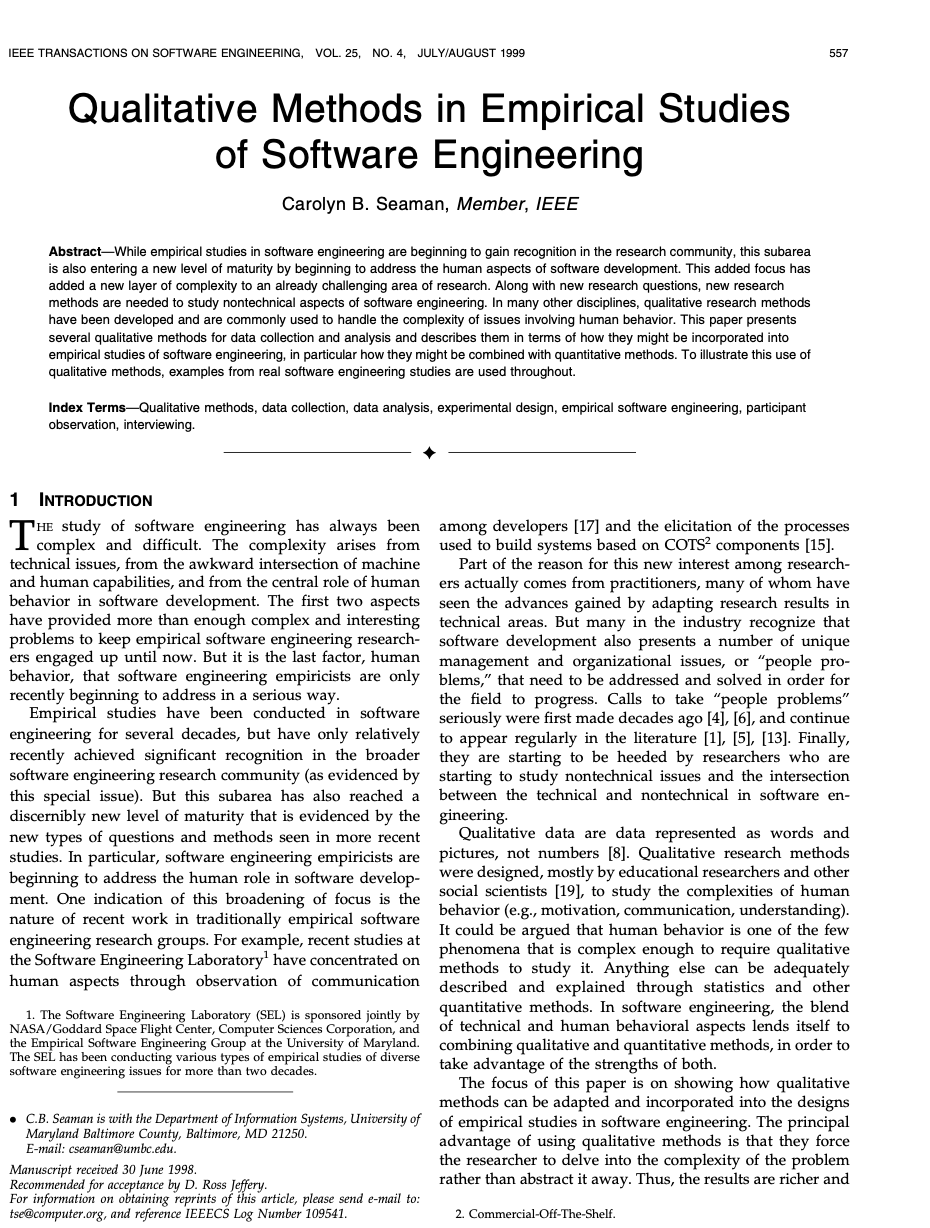 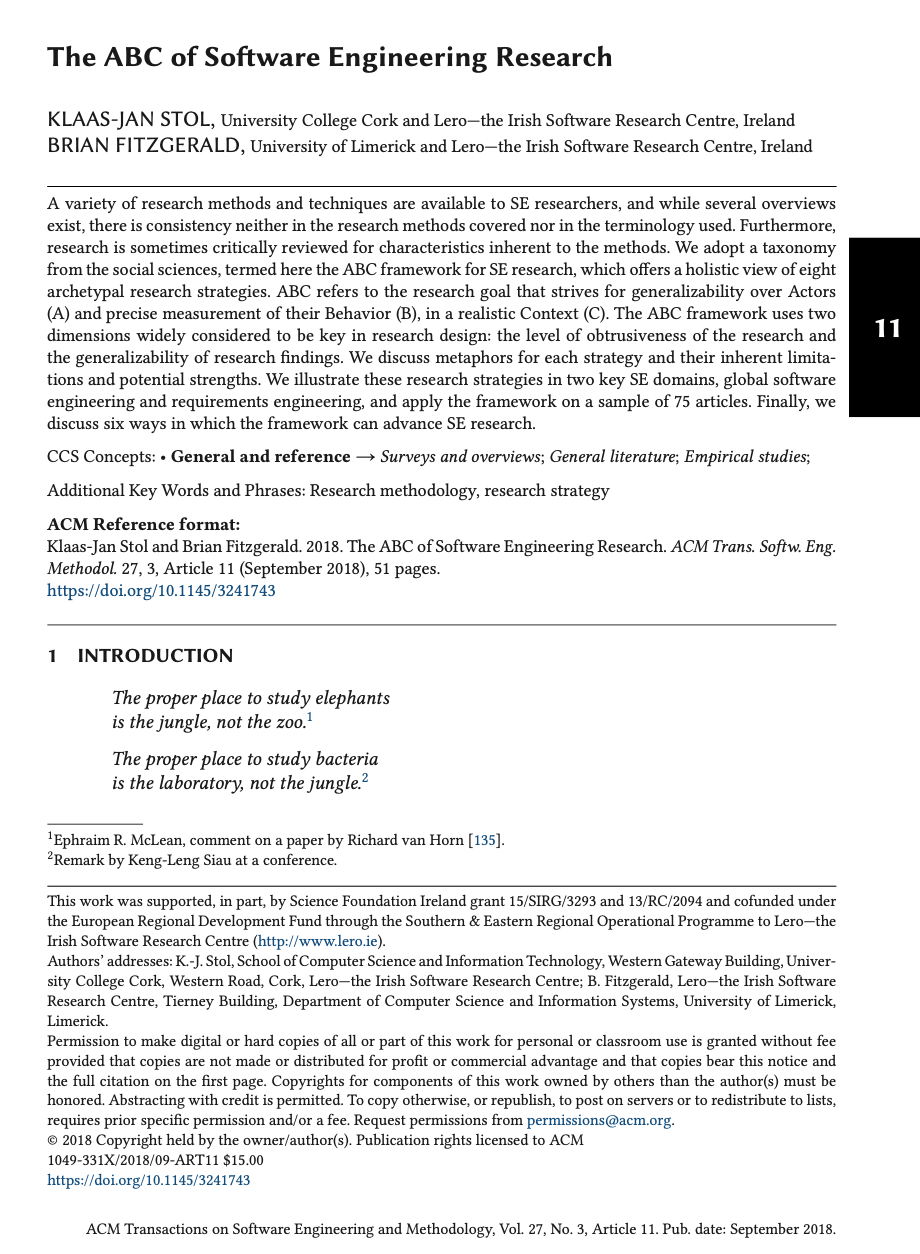 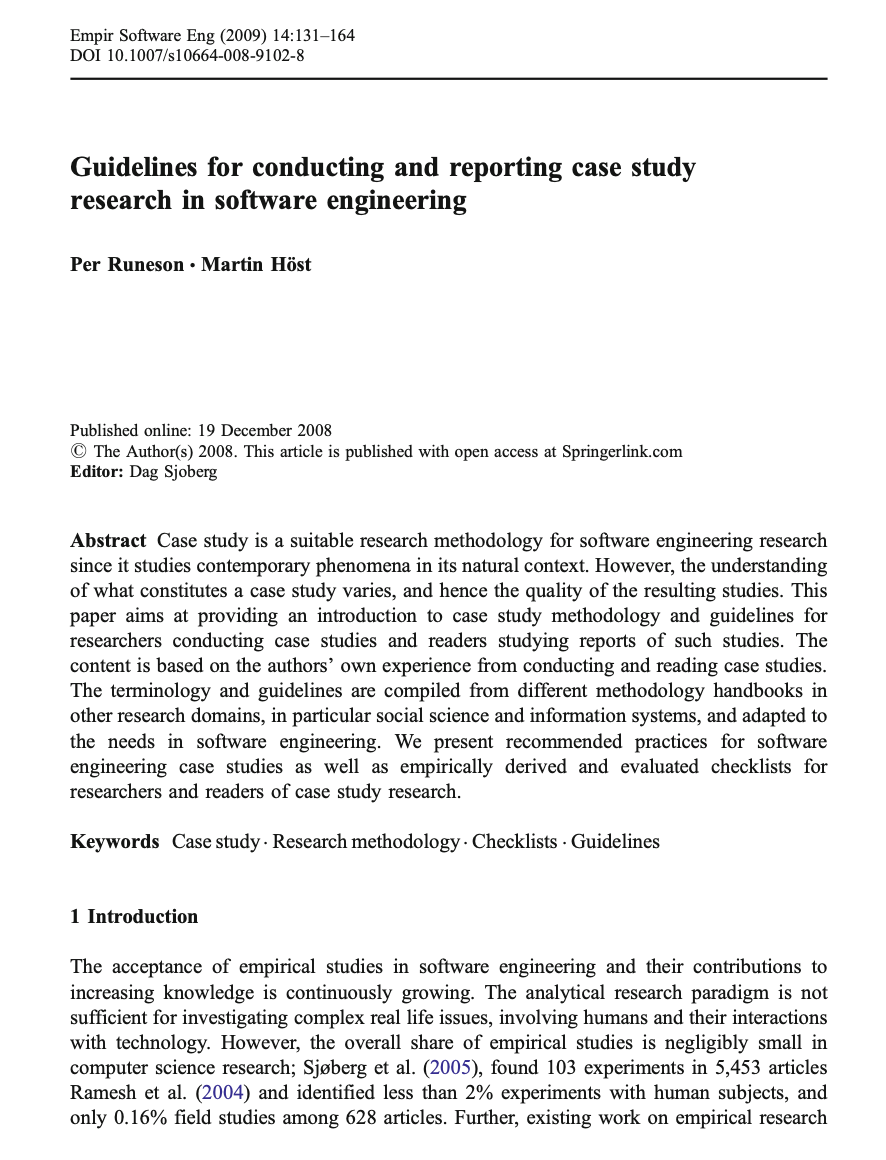 Recommended starting point
Further reading on terminological demarcation and key characteristics of methods
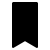 Theory Building in Software Engineering
Science and Theories in a Nutshell
… where we will briefly talk about the general notion of theories

State of Evidence in Software Engineering
… where we will see why theory building is so important to our field

Research Methods in Software Engineering
… where we will put research methods in a larger (philosophical) picture

Qualitative “vs” quantitative research
… where we will briefly discuss different research approaches
Last but not least…
1
Thank you!
Key Takeaways
Let’s use the breakout sessions to jointly discuss research strategies, methods, and their (case-based) application in detail.


I am organising a summer school on human factors in software engineering (hfse.school). Interested? Approach me!
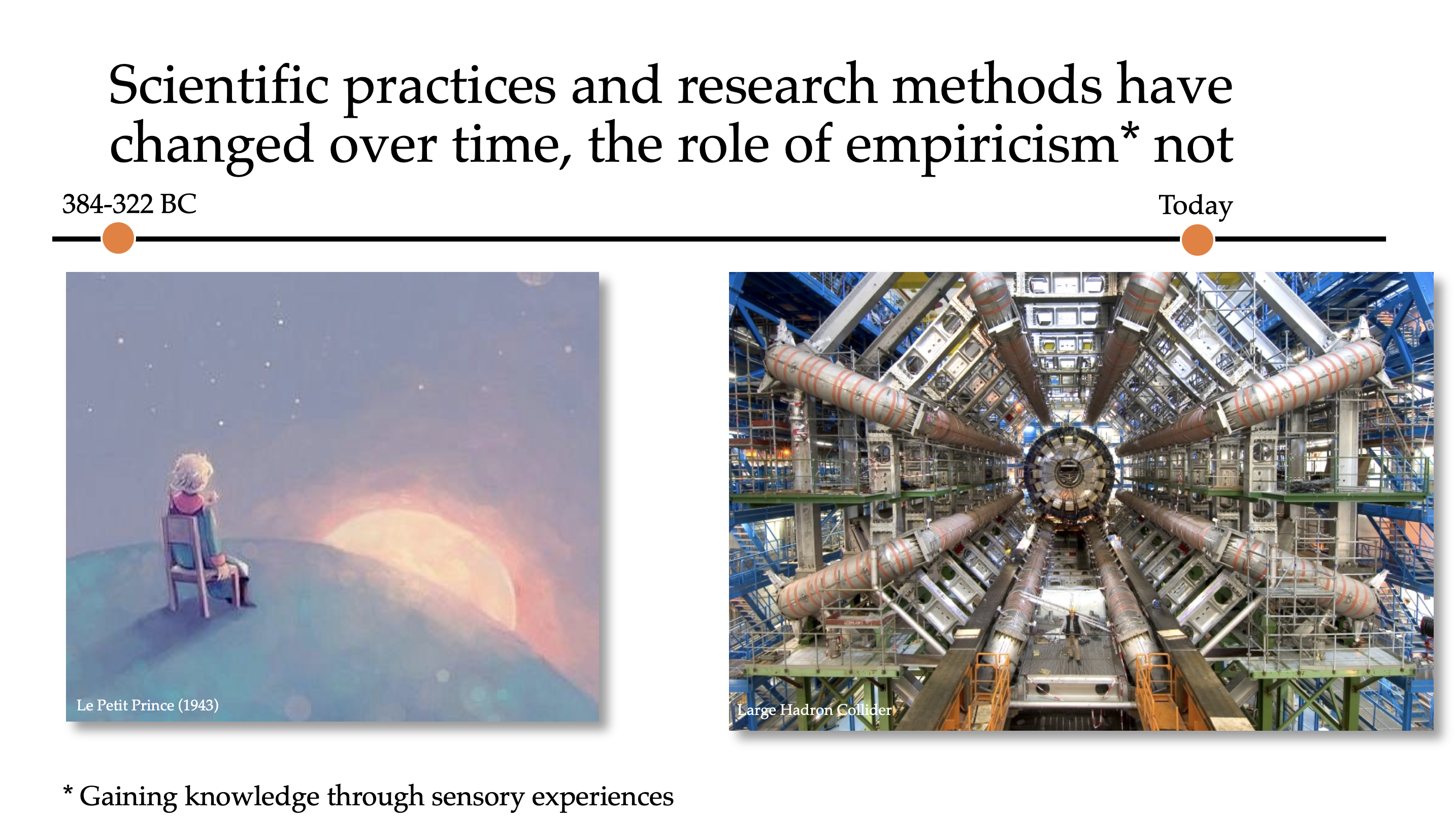 Empirical research is the backbone of every scientific discipline.
2
Theory building and evaluation allow us to move forward from paradigmatic stage of an engineering discipline to a scientific one.
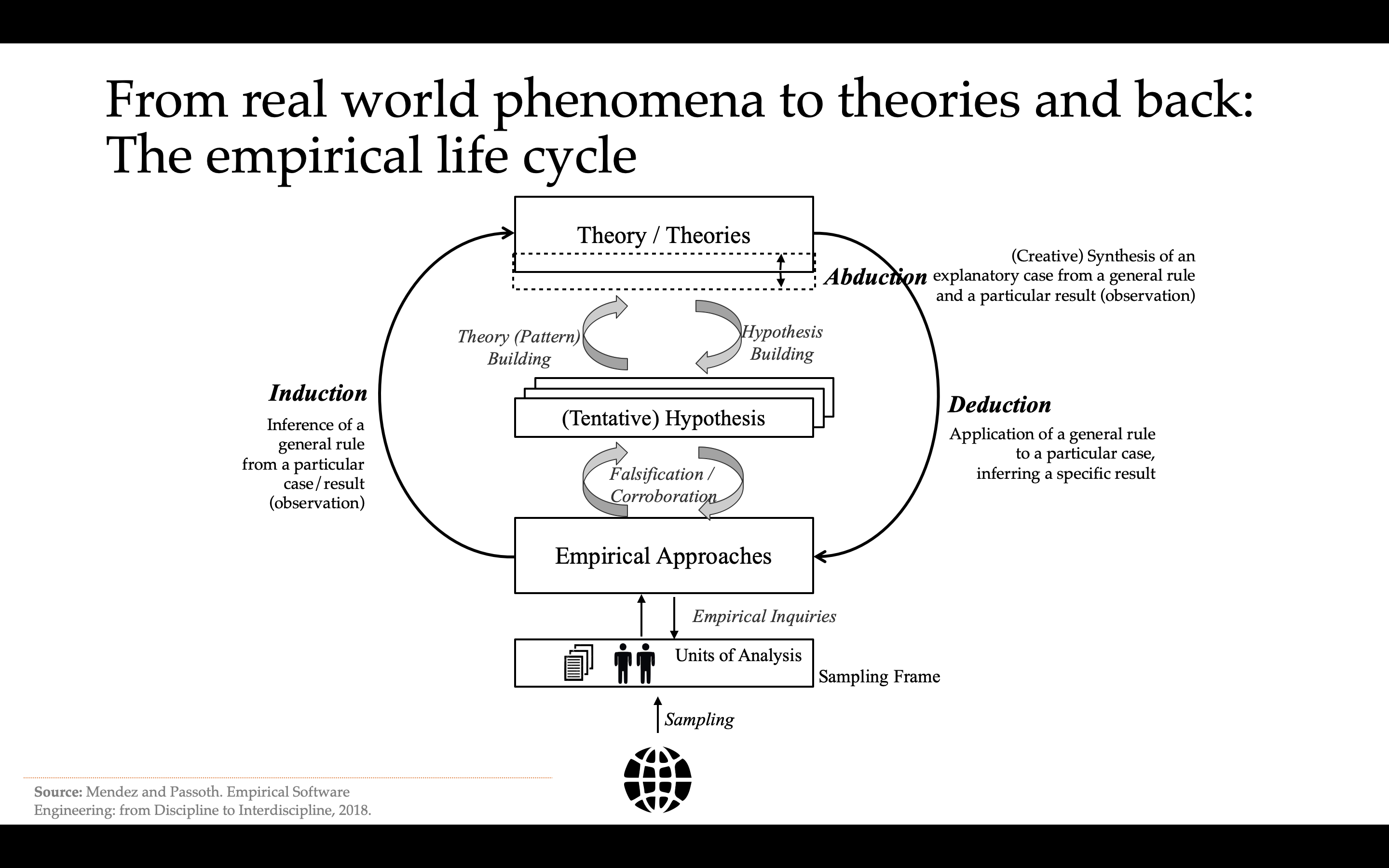 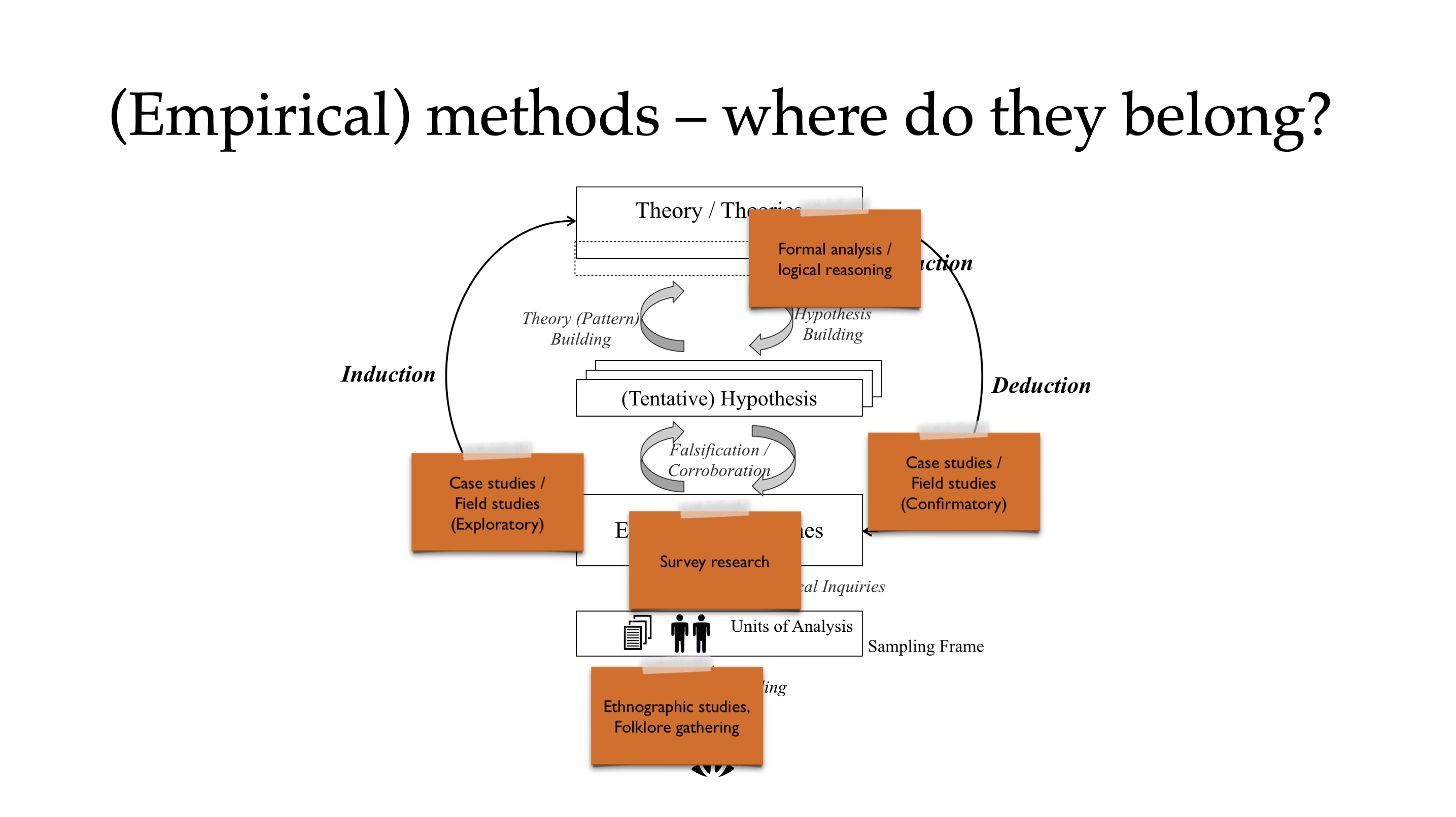 Every research method has its place in a larger picture.
Qualitative and quantitative research have complementary purposes, strengths, and limitations in building and evaluating theories.
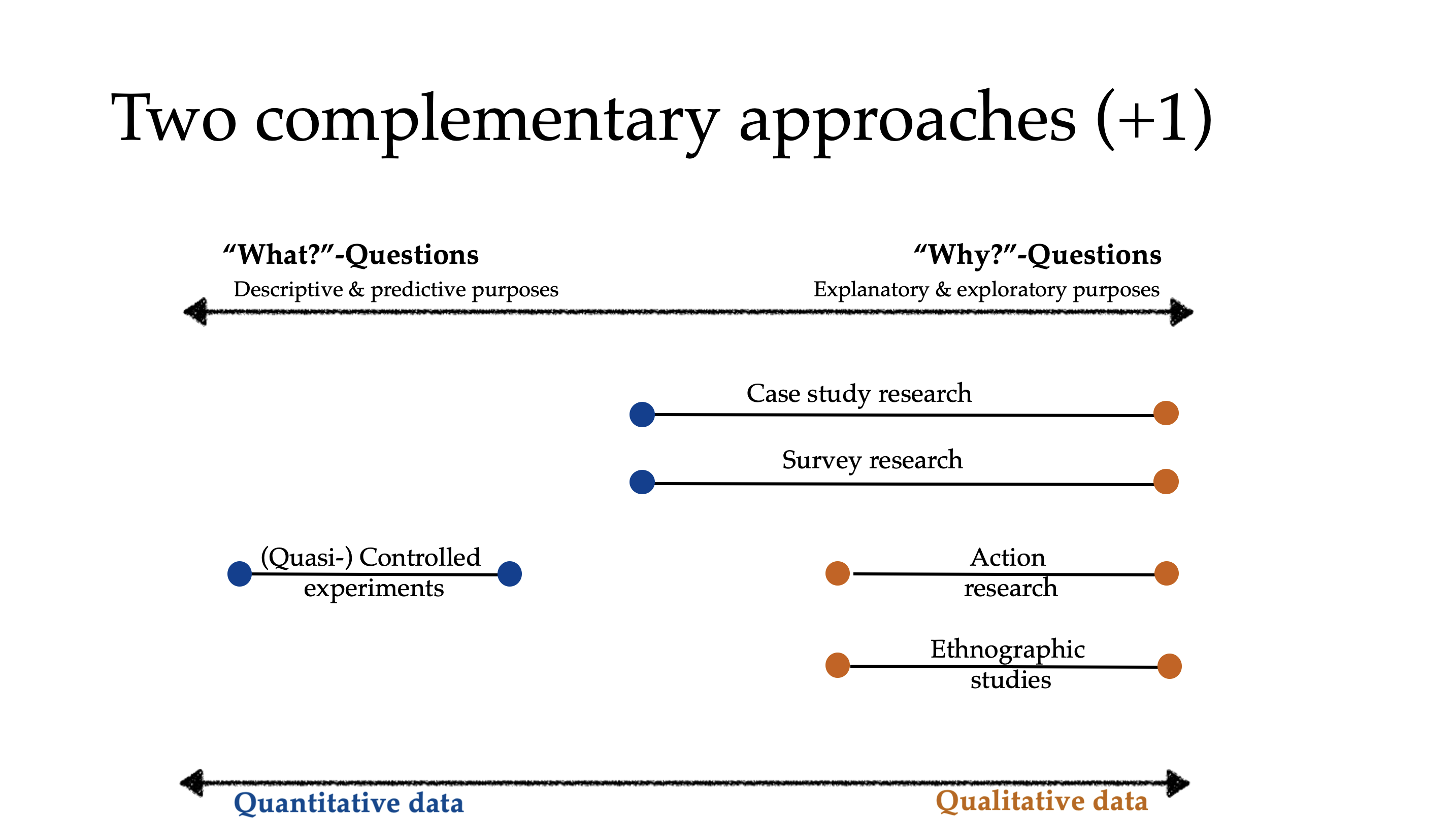